Velkommen til:FØRSTEHJÆLP FOR VOKSNE MED ANSVAR FOR BØRN
Førstehjælp for voksne med ansvar for børn
Varighed: 7 timer
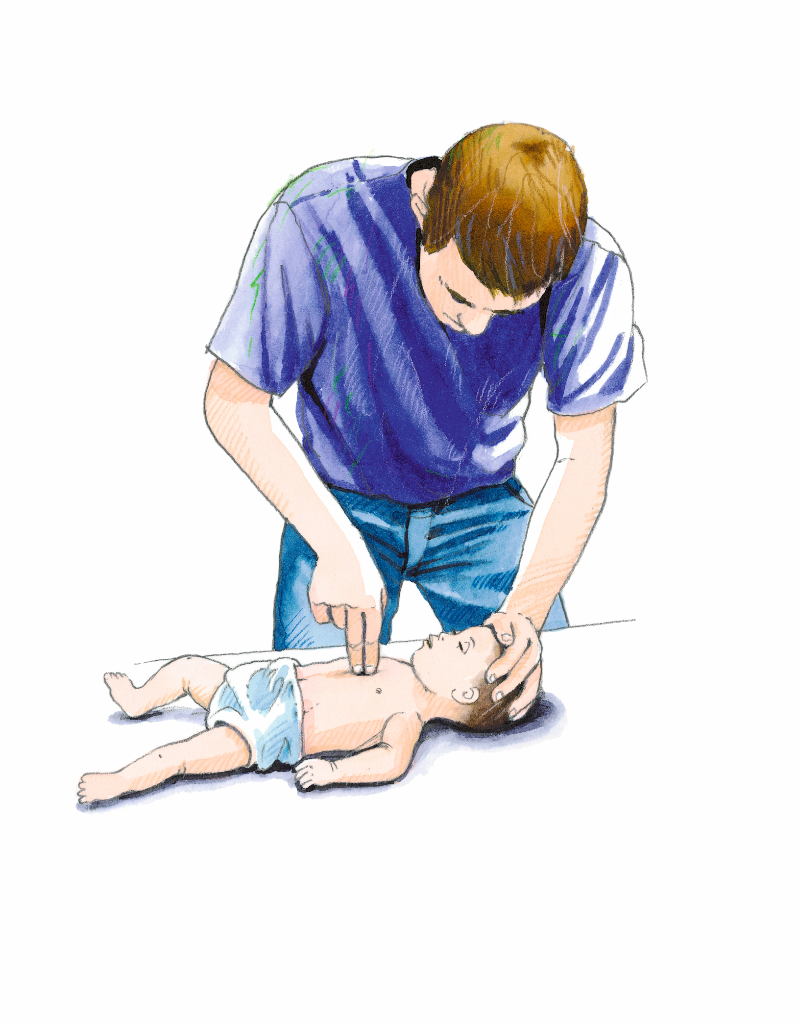 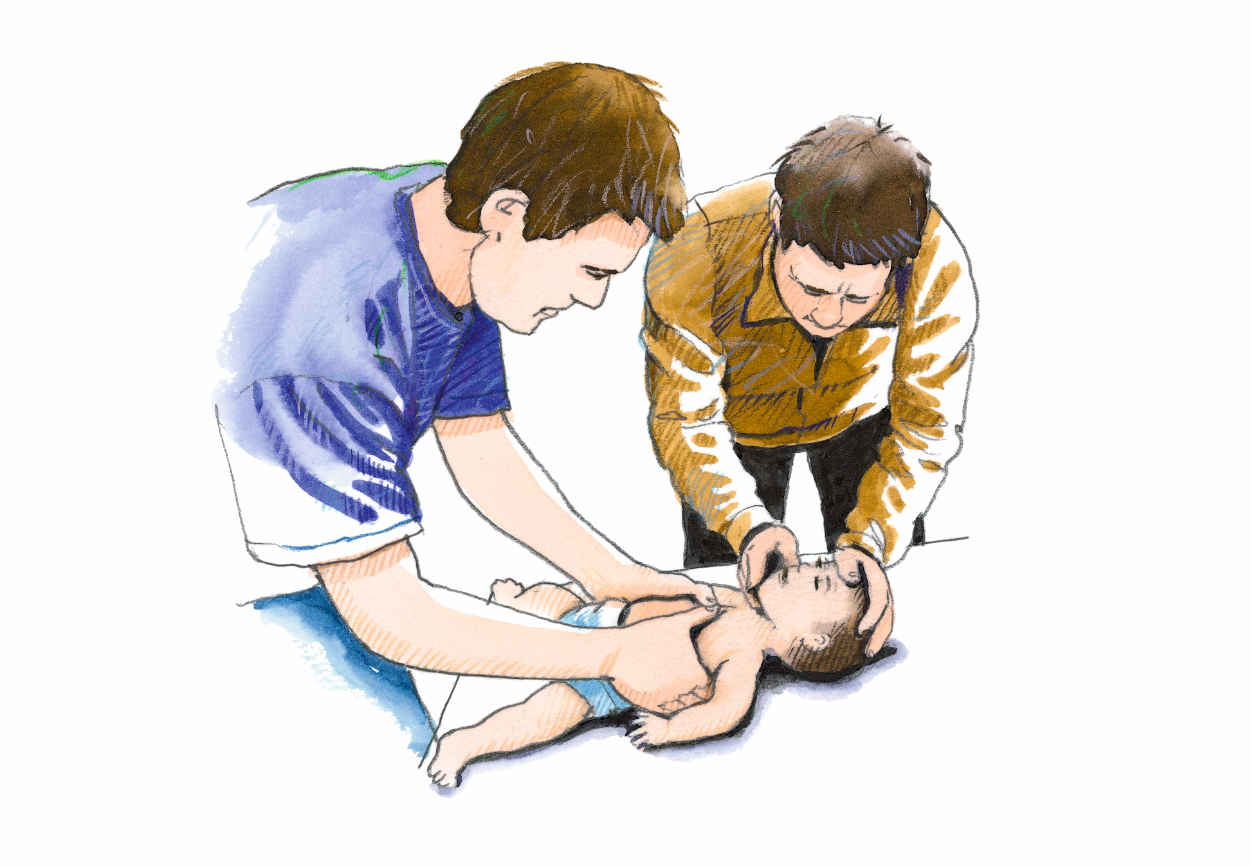 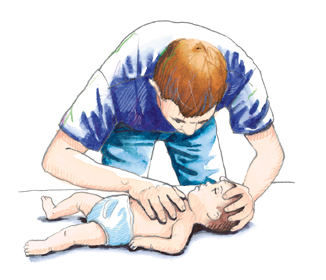 2
Kompetencemål
Deltageren kan både selvstændigt og i samarbejde med andre, håndtere et bevidstløst barn, med og uden normal vejrtrækning, jf. ERC guidelines for basal genoplivning. 

Deltageren kan give relevant førstehjælp til et barn, der har fremmedlegemer i luftvejen, jf. ERC guidelines for basal genoplivning. 

Deltageren kan handle hensigtsmæssigt og yde relevant førstehjælp ved skader, ulykker og akut opstået sygdom der medfører kramper og/eller ændret bevidsthedsniveau hos børn, og kender mulighederne for at forebygge skader i hverdagen.
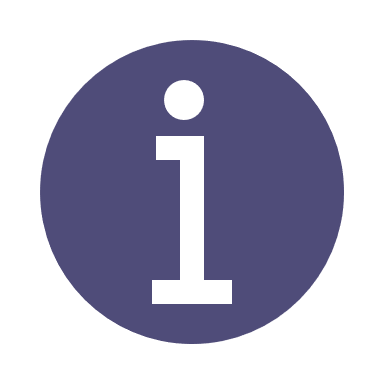 3
Kursets indhold
De 4 hovedpunkter
Genoplivning med og uden hjertestarter
Fremmedlegemer i luftvejene
Stabilt sideleje
Førstehjælp og forebyggelse af småskader, klemmeskader, snitsår, fald mm.
Førstehjælp og forebyggelse af skoldning, forbrænding og ætsning
Førstehjælp ved børns sygdomstilfælde, samt førstehjælp til og forebyggelse af kvælning/strangulering
Forebyggelse af kvælning og førstehjælp ved fremmedlegemer i halsen

Praktisk træning
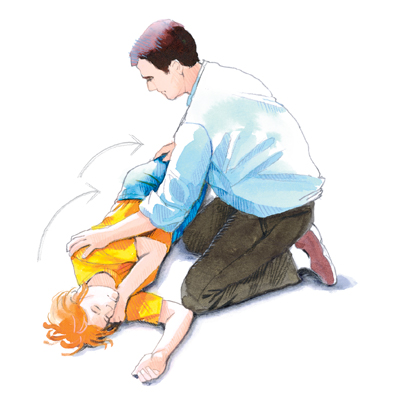 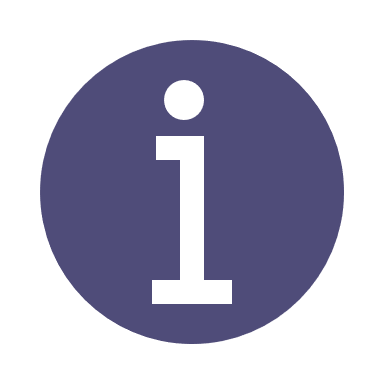 4
De 4 hovedpunkter
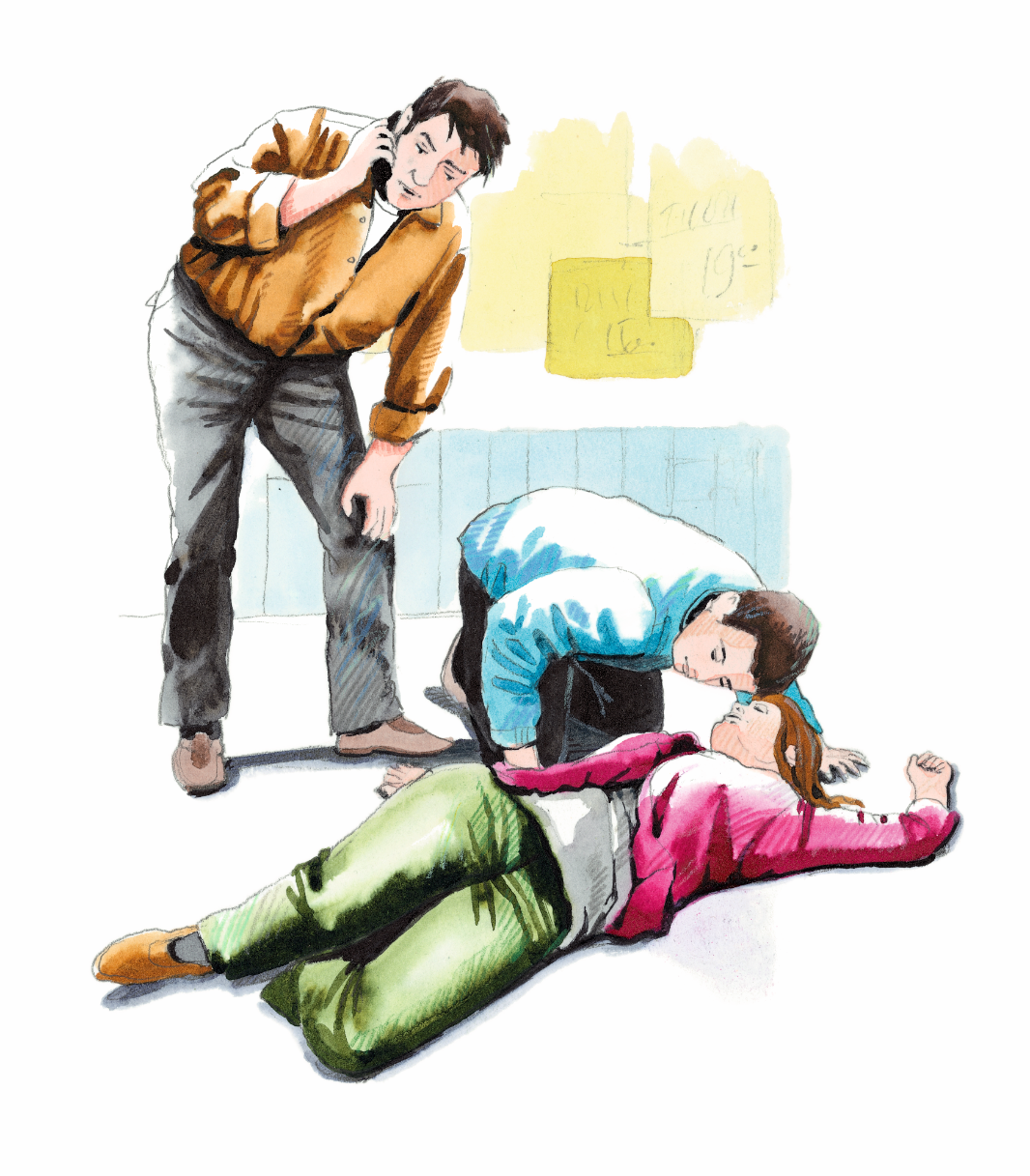 Skab sikkerhed

Vurder personen

Tilkald hjælp

Giv førstehjælp
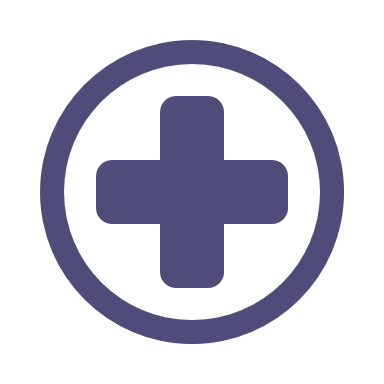 5
De 4 hovedpunkter
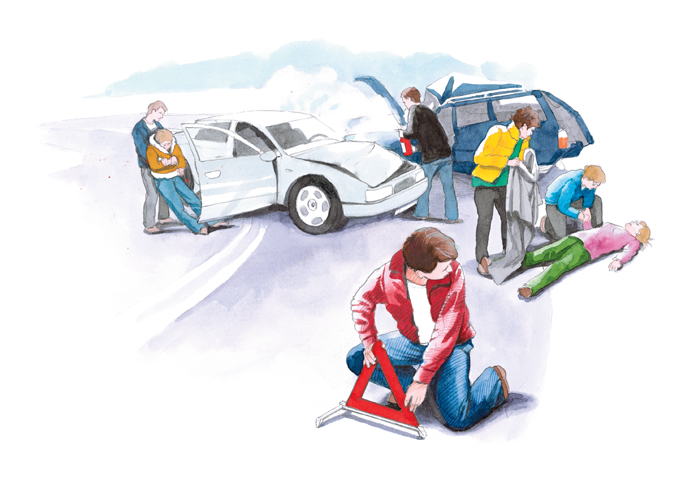 Skab sikkerhed

Vurder personen

Tilkald hjælp

Giv førstehjælp
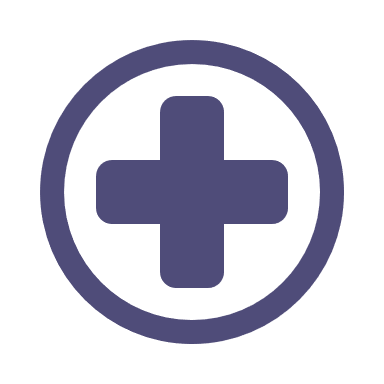 6
Skab sikkerhed
Det er vigtigt at sikre den fornødne sikkerhed, både for de tilskadekomne, men også for dem som hjælper og for førstehjælperne.
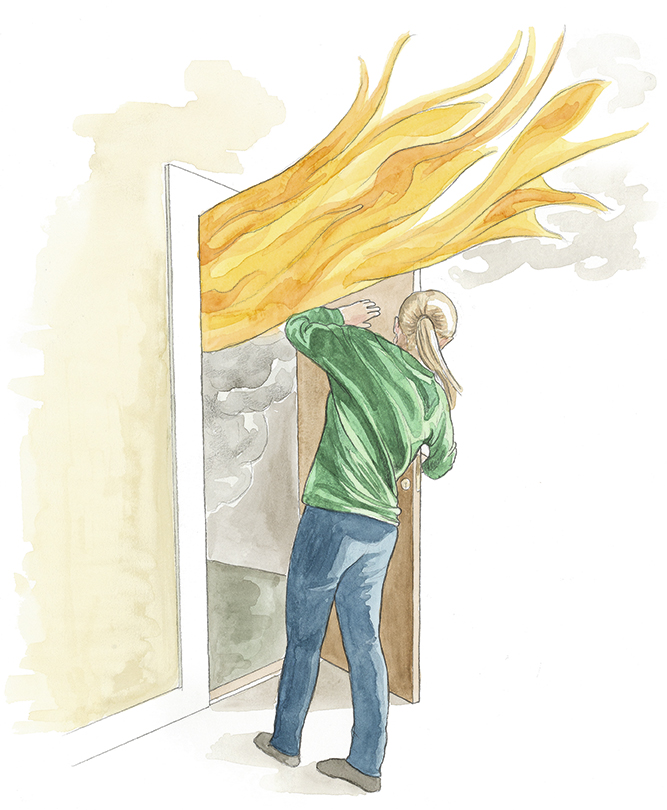 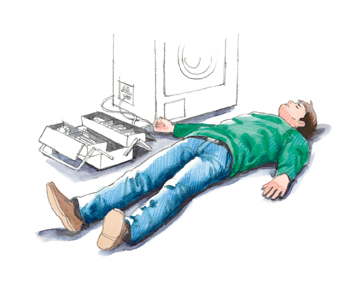 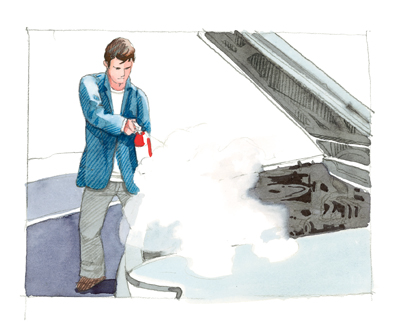 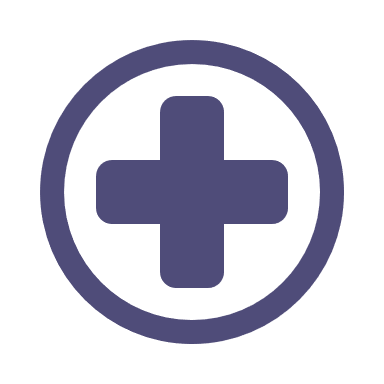 7
De 4 hovedpunkter
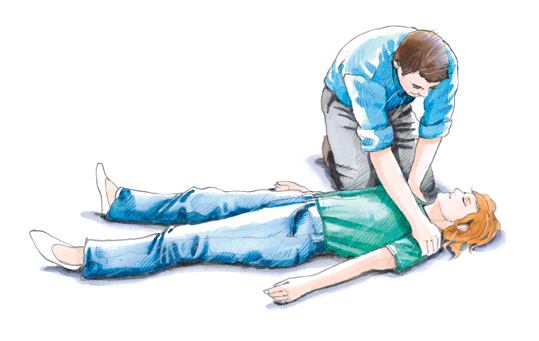 Skab sikkerhed

Vurder personen

Tilkald hjælp

Giv førstehjælp
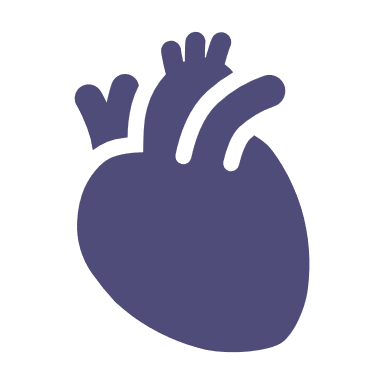 8
ABC reglen
A    Airway ( Bevidsthedsniveau – frie luftveje )
B   Breathing ( frekvens – dybde )
C   Cirkulation ( blødning – shock/kredsløbssvigt – puls )

Konstateres der et problem skal det løses inden man går videre til næste punkt. 
Gentag vurdering af A-B-C med passende mellemrum for at afdække en ændring af personens tilstand.
Brug også ABC reglen ved overlevering til rednings- og ambulancepersonale
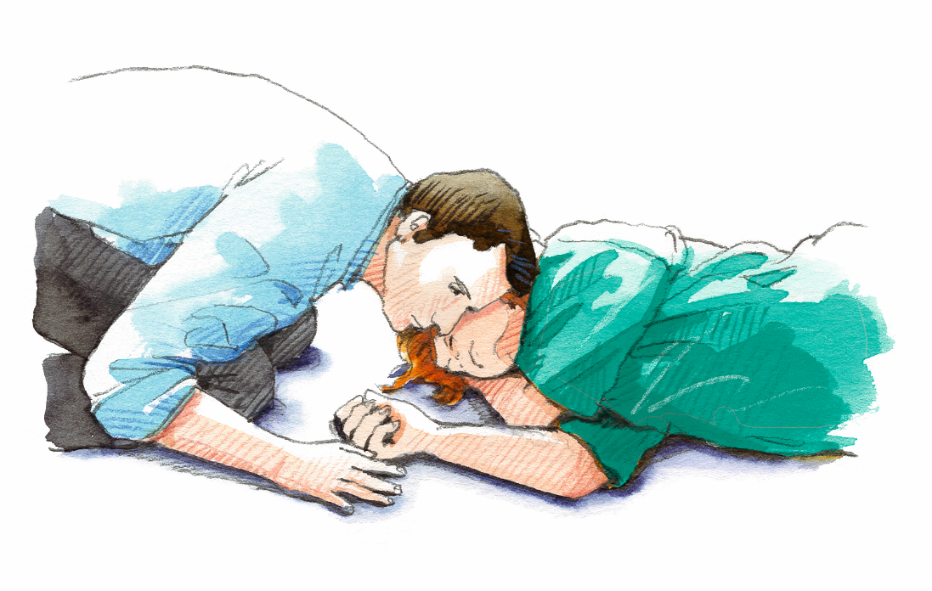 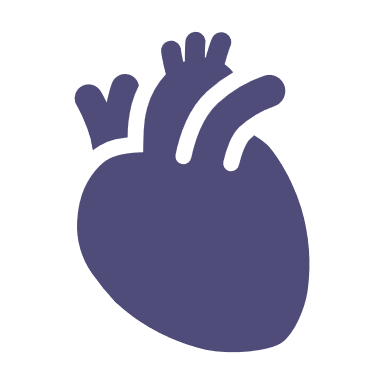 9
De 4 hovedpunkter
Skab sikkerhed

Vurder personen

Tilkald hjælp

Giv førstehjælp
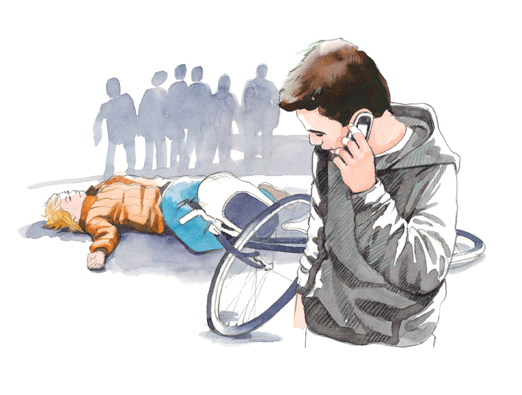 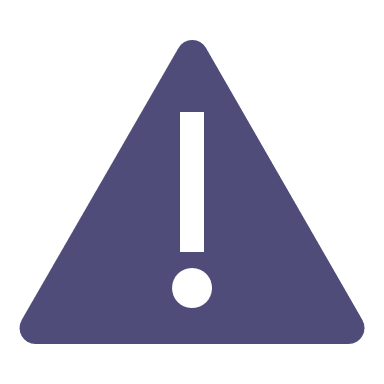 10
Tilkald hjælp
Ring 1-1-2
Svar roligt på alarmoperatørens spørgsmål
Hvad er der sket?
Hvor er det sket ?
Hvor mange tilskadekomne ( skadens omfang )
Hvilket telefonnummer ringes der fra

Bliv i telefonen til alarmoperatøren afslutter samtalen
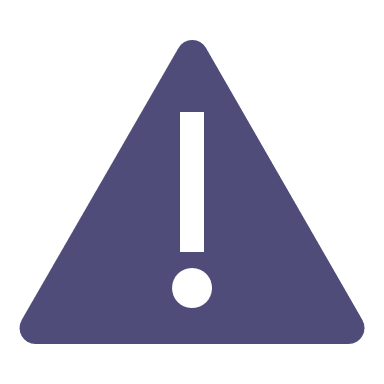 11
Tilkald hjælp
Ved behov for ambulance stilles der om til en sundhedsfaglig medarbejder. ( sygeplejerske eller ambulanceredder )

Udnyt deres viden hvis du er i tvivl om personens symptomer.

Udnyt deres mulighed for at guide dig ifm. Førstehjælpen.

Alarmoperatørerne bliver gerne i telefonen til du føler dig tryg ved situationen.

I nogle tilfælde, hvor situationen ikke skønnes så alvorlig, kan alarmoperatøren henvise til anden relevant hjælp. ( egen læge – regionens akuttelefon el.lign. )
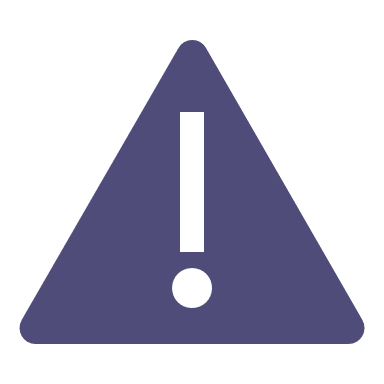 12
De 4 hovedpunkter
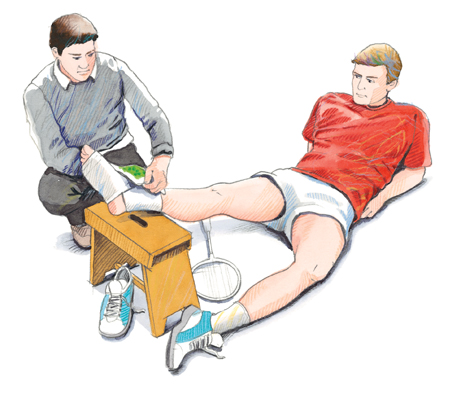 Skab sikkerhed

Vurder personen

Tilkald hjælp

Giv førstehjælp
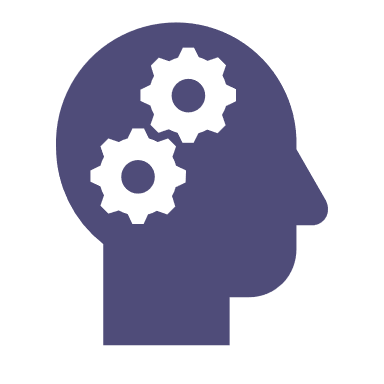 13
Giv førstehjælp
Her ydes den førstehjælp, der ikke er direkte livreddende men nødvendig for at hjælpe den syge/tilskadekomne.
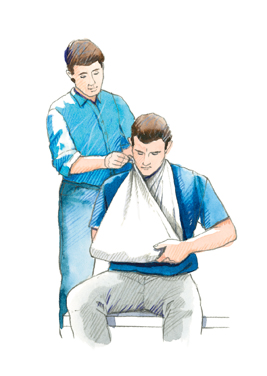 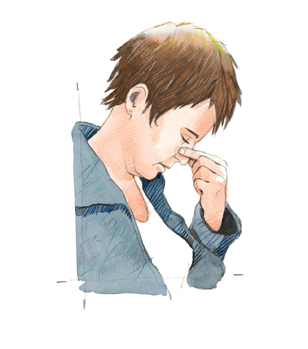 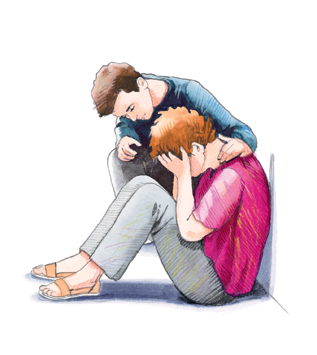 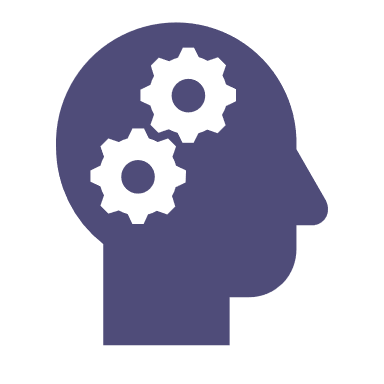 14
Overlevelseskæden
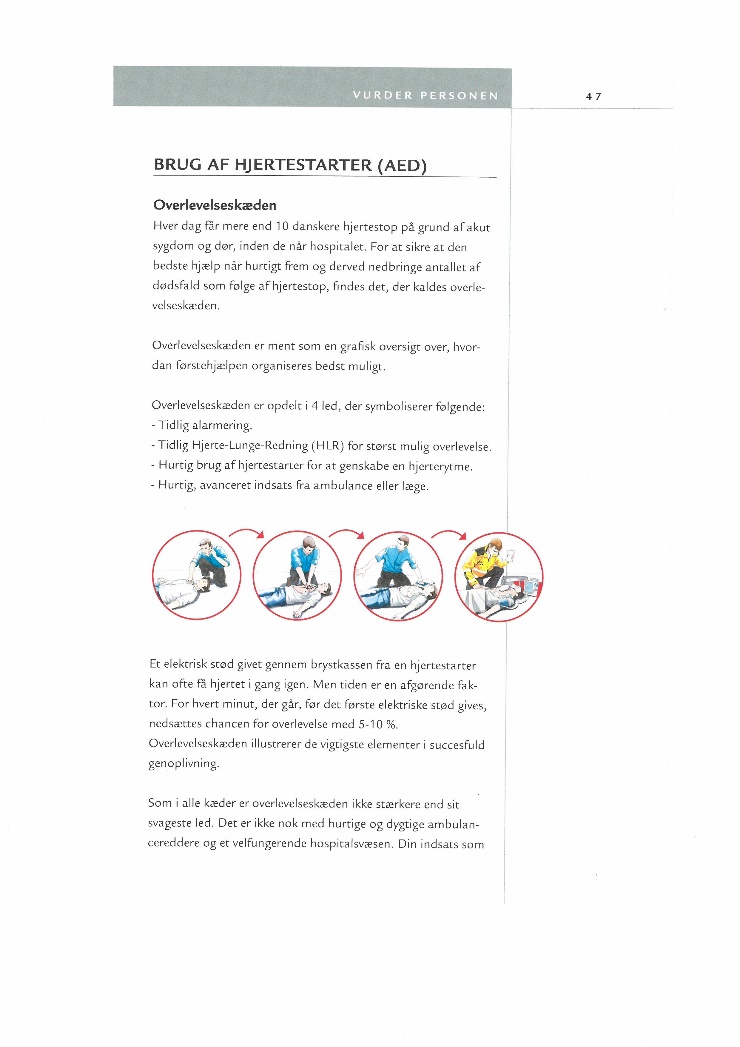 Der er mellem 3500 og 4000 hjertestop om året, der kræver hjælp fra en førstehjælper.
For at give den optimale mulighed for overlevelse til personen med hjertestop, skal alle fire led i kæden helst hænge sammen.
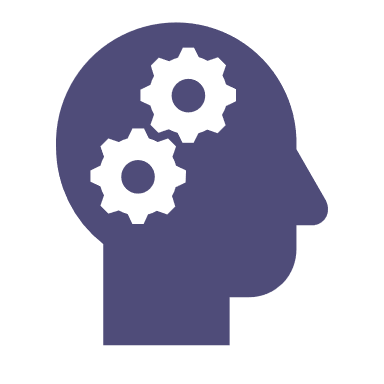 15
Livløst barn med normal vejrtrækning
Undersøg bevidsthedsniveau
     ( vågen – omtåget – sovende – bevidstløs )

Undersøg om der er normal vejrtrækning
    ( Normal vejrtrækning er en frekvens og en dybde, der er tilstrækkelig 
	til at honorere de livsnødvendige organers iltbehov )

Er personen bevidstløs men med normal vejrtrækning lægges personen i                            
                         STABILT SIDELEJE
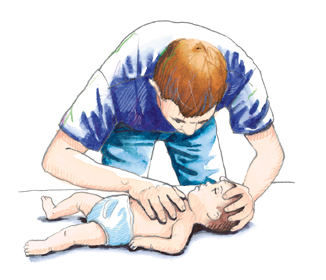 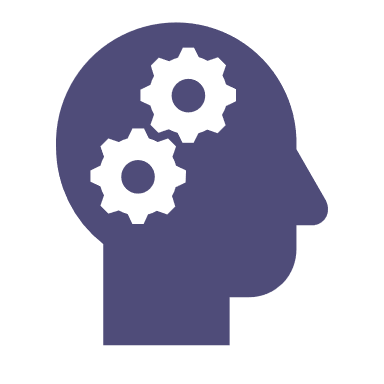 16
Stabilt sideleje
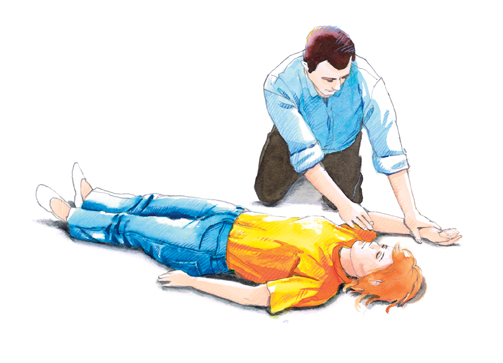 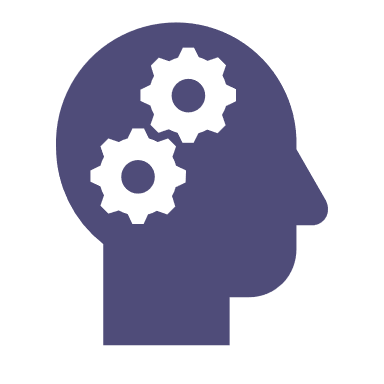 17
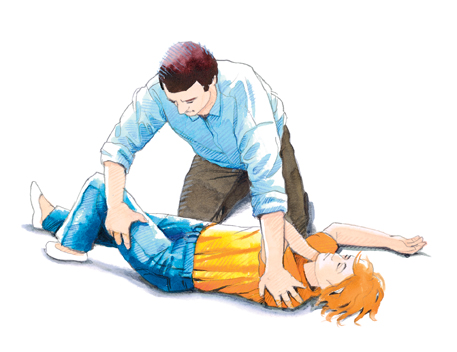 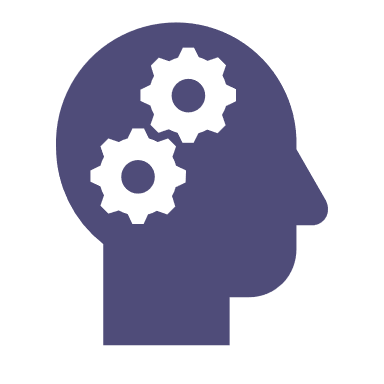 18
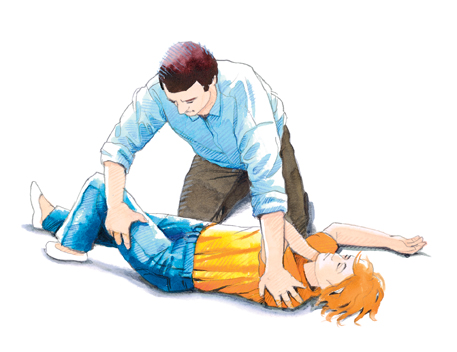 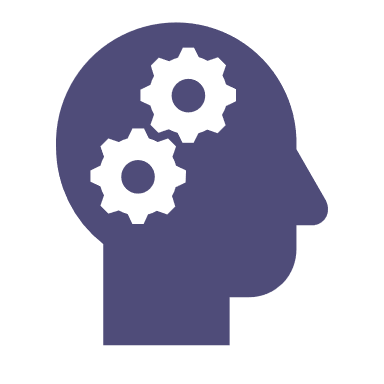 19
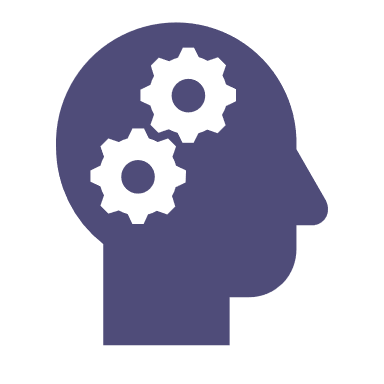 20
Livløst barn uden normal vejrtrækning
Undersøg bevidsthedsniveau
   ( vågen – omtåget – sovende – bevidstløs )

Undersøg om der er normal vejrtrækning
    (Normal vejrtrækning er en frekvens og en dybde, der er 	tilstrækkelig til at honorere de livsnødvendige organers  iltbehov )

Er personen bevidstløs og uden normal vejrtrækning påbegyndes


     HJERTE-LUNGE-REDNING
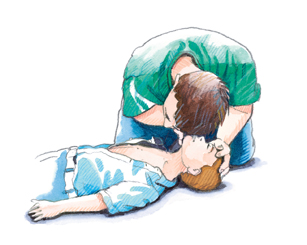 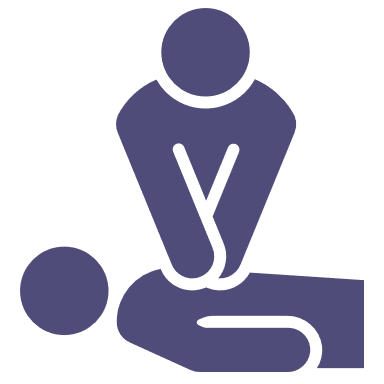 21
HLR til børn
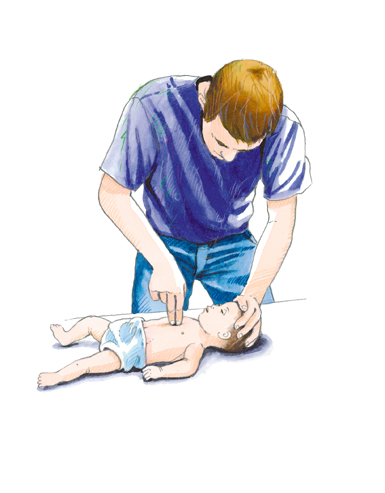 Placer personen på et hårdt underlag 

Fjern tøj fra personens brystkasse ( klip – skær – riv )




Udpeg tryksted og placer to fingre/håndhælen på trykstedet. 
Placer den anden hånd ovenpå den første og stræk armene helt. 
Læn dig ind over personen og tryk lige ned.
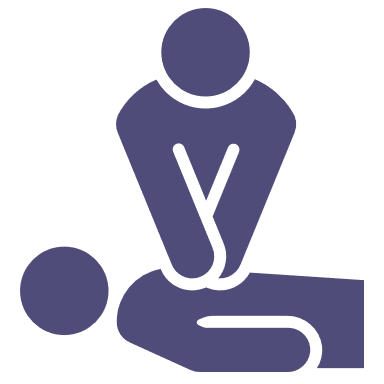 22
HLR til børn
Tryksted for børn ca. 0 – 1 år          Tryksted for børn ca. 1 – 9 år ( 25 kg )
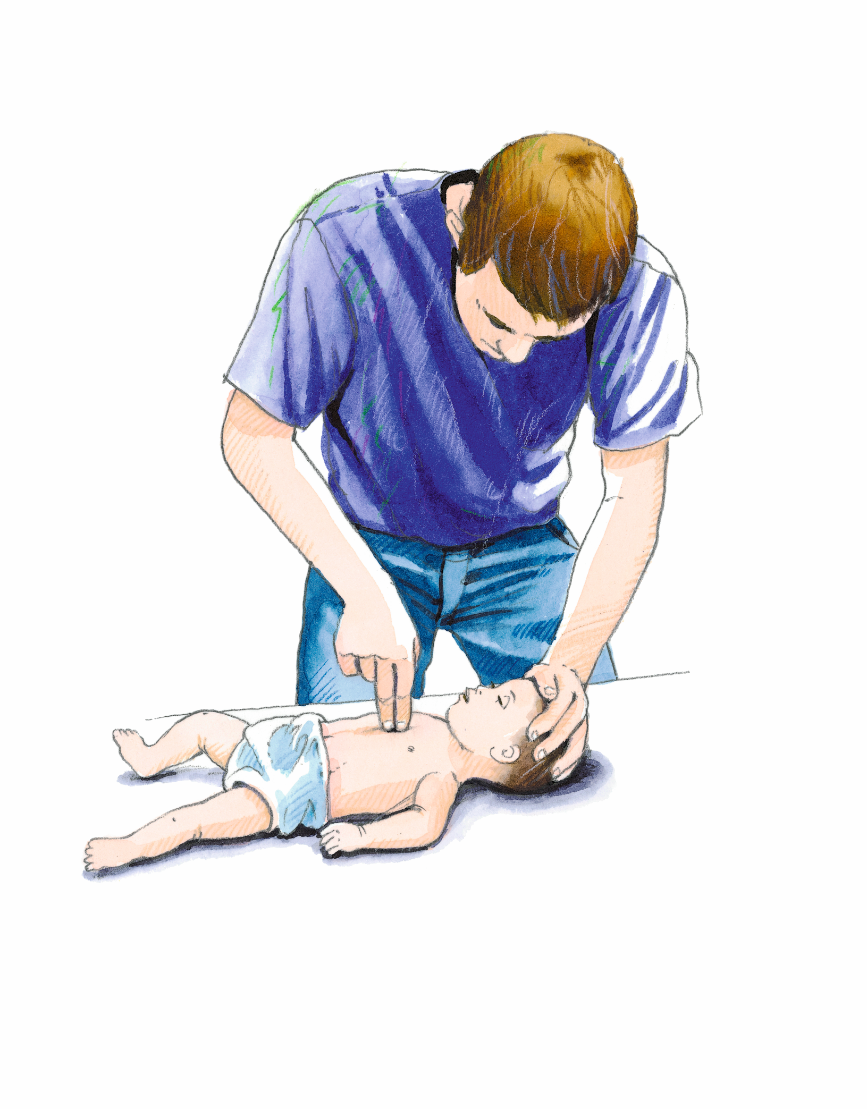 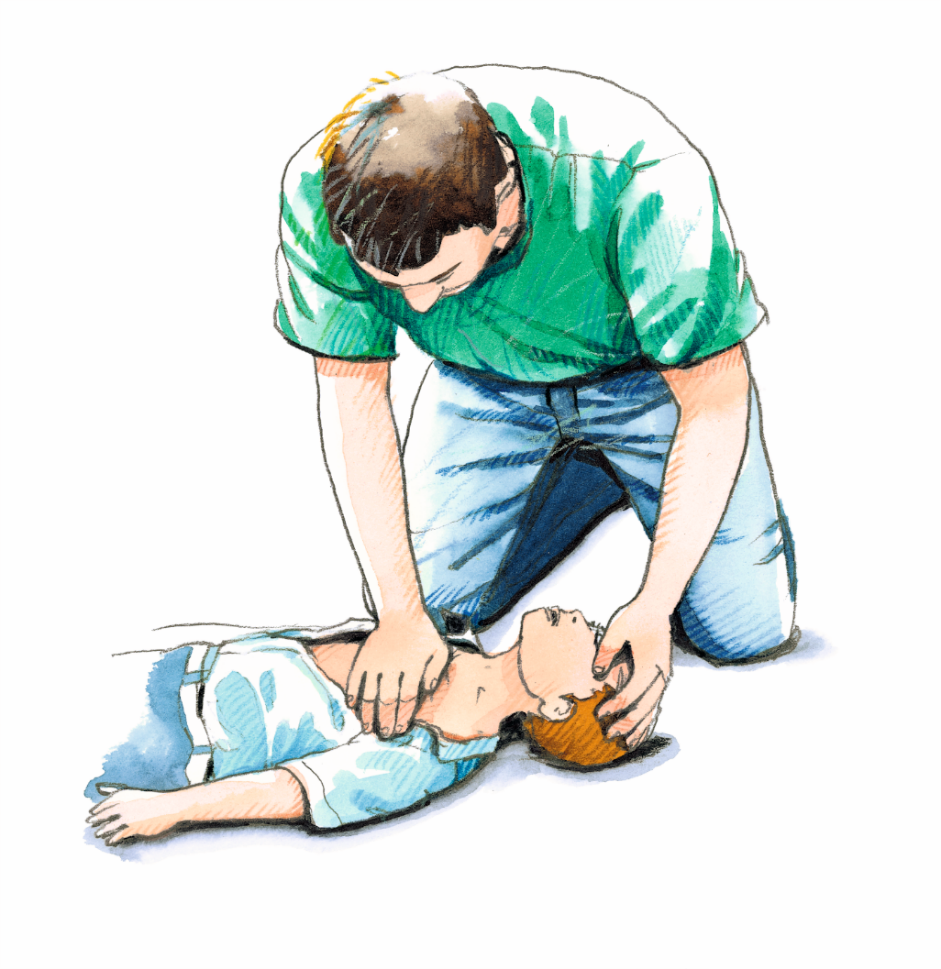 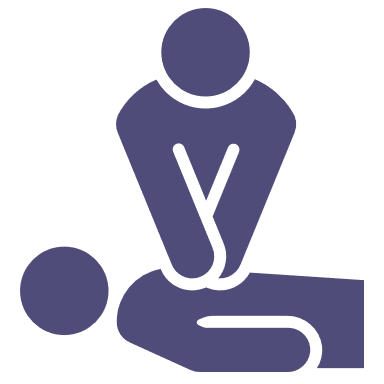 23
HLR til børn
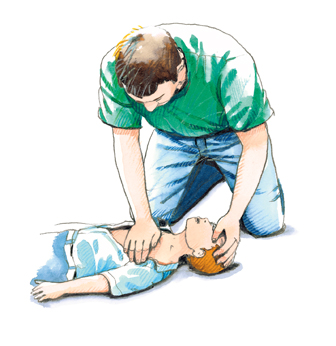 Trykdybde til børn er 1/3 af brystkassens højde

Rytmen er 30 tryk på trykstedet og derefter 
     2 indblæsninger  ( mund til mund/næse )

Frekvensen skal være 100 – 120 tryk pr./min.


Pas på ikke at ”hvile” på brystkassen mens der laves indblæsninger
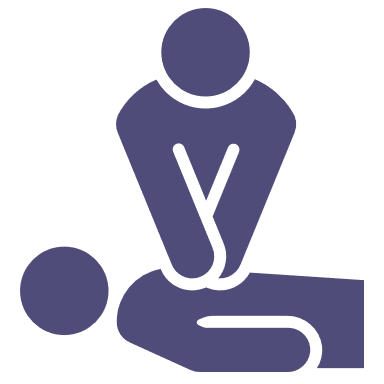 24
HLR til børn
Indblæsninger gives fortrinsvis vha. mund til mund metoden.
Træk hoved og kæbe forsigtigt tilbage til du møder naturlig modstand. (Se tegning.)
Børn 0 – ca. 1 år bøjes hovedet bagover til næsen peger lige op i luften
Specielt ved børn 0 – ca. 1 år kan du dækker næse og mund med din egen mund
Luk for næsen med tommel og pegefinger
Placer dine læber omkring personens mund
Blæs luft i personen til brystkassen hæver sig
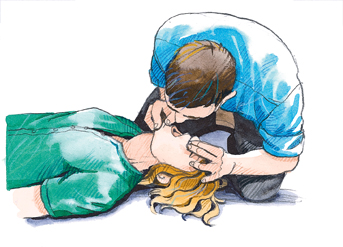 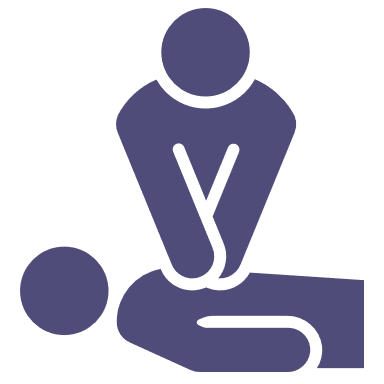 25
Hjertestarter AED til børn
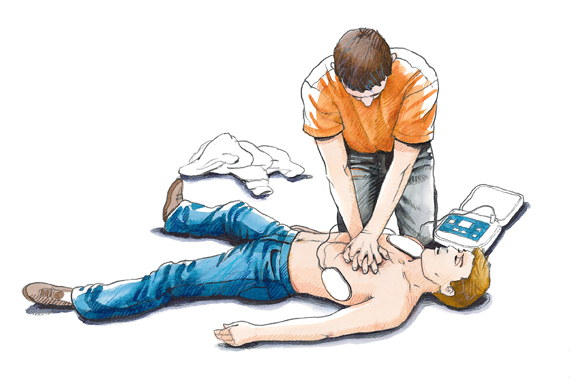 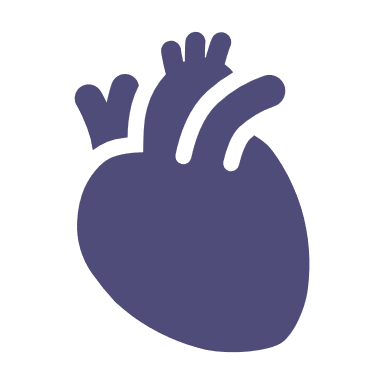 26
Hjertestarter
Hvor finder jeg en hjertestarter ?

Hvordan bruger jeg en hjertestarter ?

Hvad kan en hjerterstarter ?
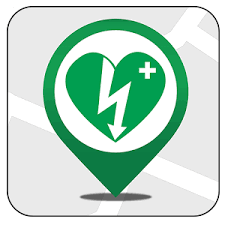 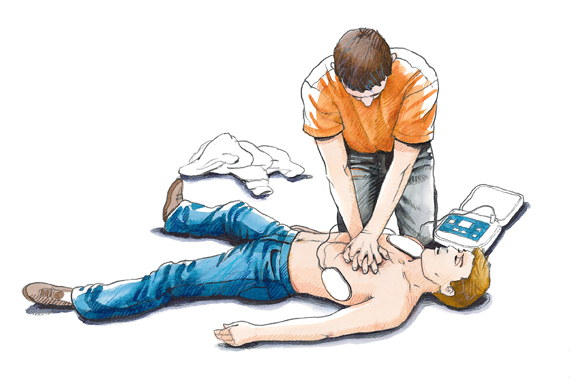 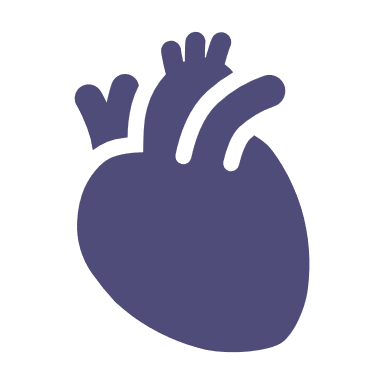 27
Hjertestarter - Sikkerhed
Hjertestartere må kun benyttes til børn under 25 kg når der forefindes børneelektroder
Børn 0 – ca. 1 år må ikke stødes med automatisk hjertestarter 
Påsæt elektroderne på tør hud
Ingen metalsmykker el. andet under elektroderne
Ligger person på vådt underlag kan du også få stød
Berør ikke personen når hjertestarteren analyserer og når den støder
God hudkontakt. Fjern evt. tæt hårvækst på brystkassen
Følg hjertestarterens instruktioner
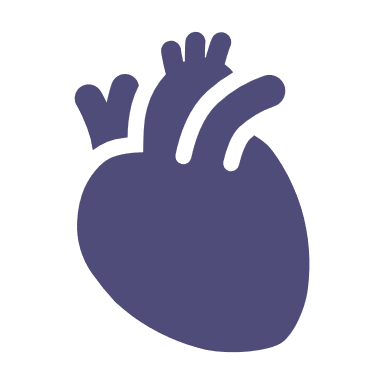 28
Hjertestarter - Brug
Hjertestarteren skal benyttes med det samme den er til stede.
Er der to førstehjælpere fortsætter den ene med HLR indtil den anden har klargjort hjertestarteren
Alarmcentralen 1-1-2 eller Trygfondens hjertestarter App kan vise vej til nærmeste hjertestarter.
Er du alene til stede ved et hjertestop, skal HLR prioriteres frem for afhentning af hjertestarter
Begrebet Hjerteløber. Kender du det ??
Når en hjertestarter har været i brug, skal batterier og stødelektroder udskiftes. Kontakt leverandør
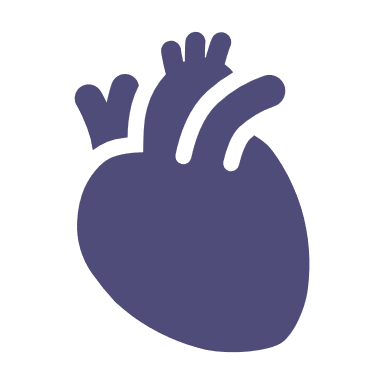 29
Fremmedlegemer i luftvejene
Fremmedlegemer i luftvejene kan helt eller delvist 
blokkere for vejrtrækningen.

Dette er en livstruende tilstand og der skal ydes 
førstehjælp straks og mens personen stadig er
ved bevidsthed.
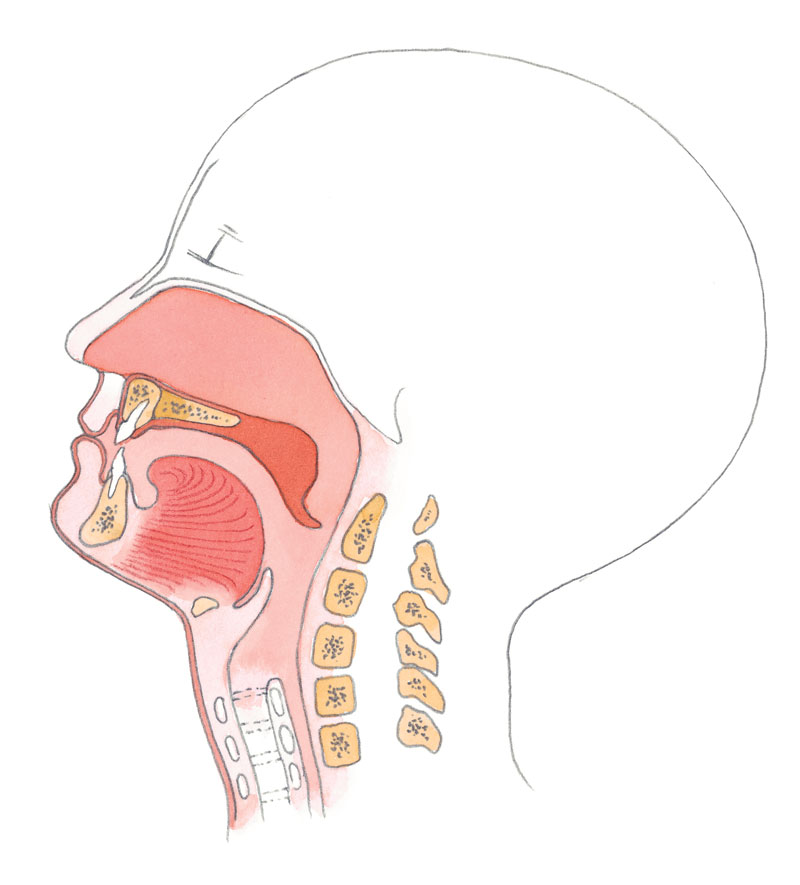 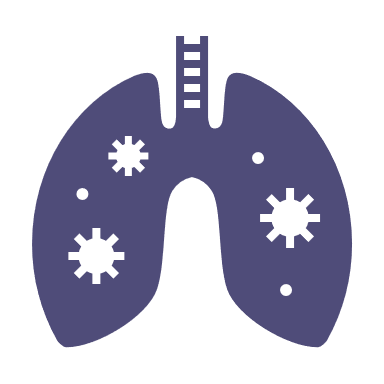 30
Fremmedlegemer i luftvejene
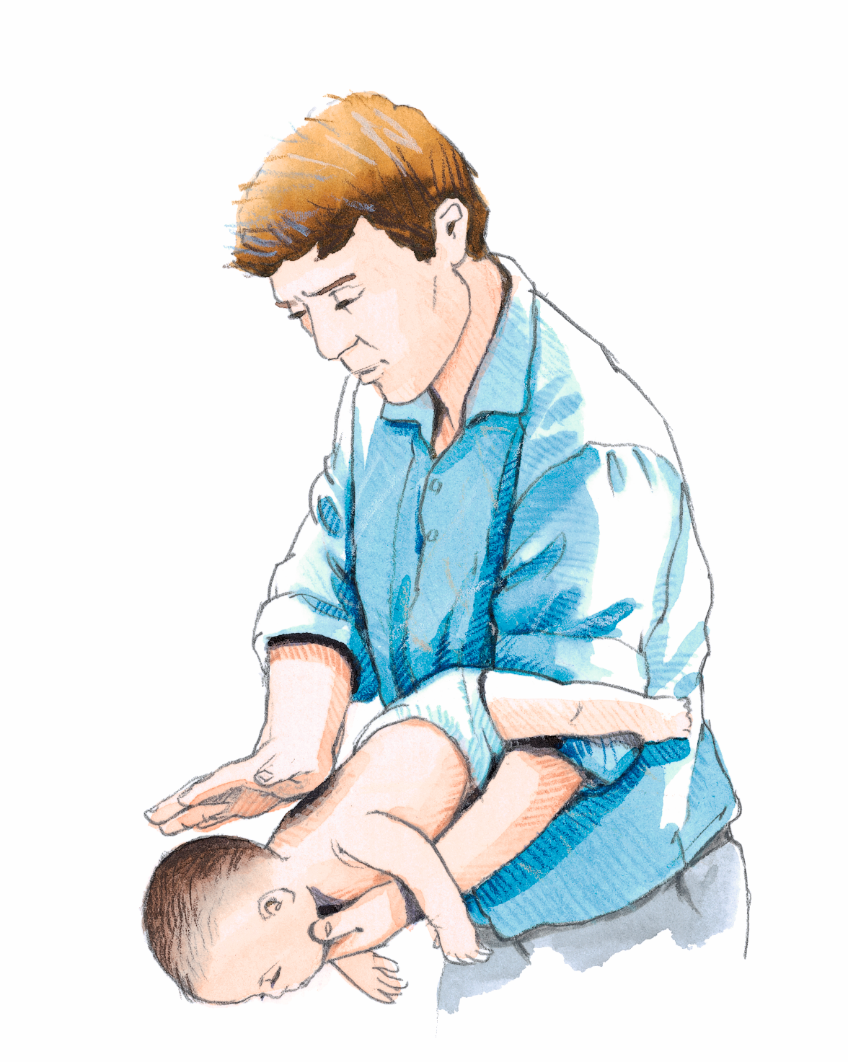 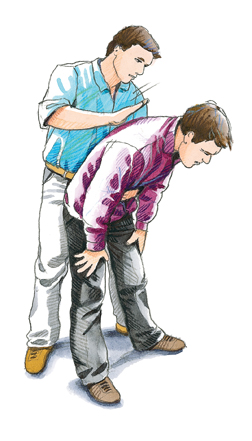 Bøj personen let fremover 
og giv 5 hårde slag i 
ryggen/mellem skulderbladene 
med flad hånd.
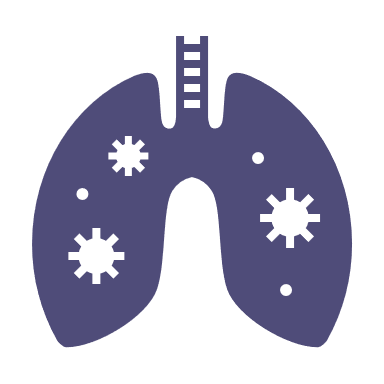 31
Fremmedlegemer i luftvejene
Hvis ikke de 5 slag i ryggen har den ønskede effekt fortsættes 
med Heimlich metoden.

Tag fat om personen bagfra, knyt den ene hånd med tommelfingeren indad lige over navlen. Læg den anden hånd fladt over den knyttede hånd, og giv 5 hårde stød i bughulen op mod mellemgulvet. 

Giv stødene med 2-3 sekunders mellemrum.

Bliver personen bevidstløs skal der påbegyndes HLR.
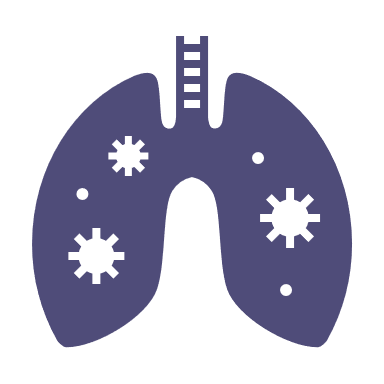 32
Sygdomme der påvirker bevidsthedsniveauet
Høj feber 	Kan komme pludseligt og uden indikationer på anden     		sygdom eller i forbindelse med infektioner eller 			børnesygdomme. 

Førstehjælp	Sikre frie luftveje. Prøv at sænke barnets temperatur ved 		at afklæde barnet og luk gerne et vindue op så 			temperaturen i rummet sænkes.
		
		Er barnet stadig bevidsthedspåvirket kontaktes egen læge  		eller Regionens akuttelefon. 
		Påvirkes åndedræt eller blodkredsløb ringes 1-1-2.
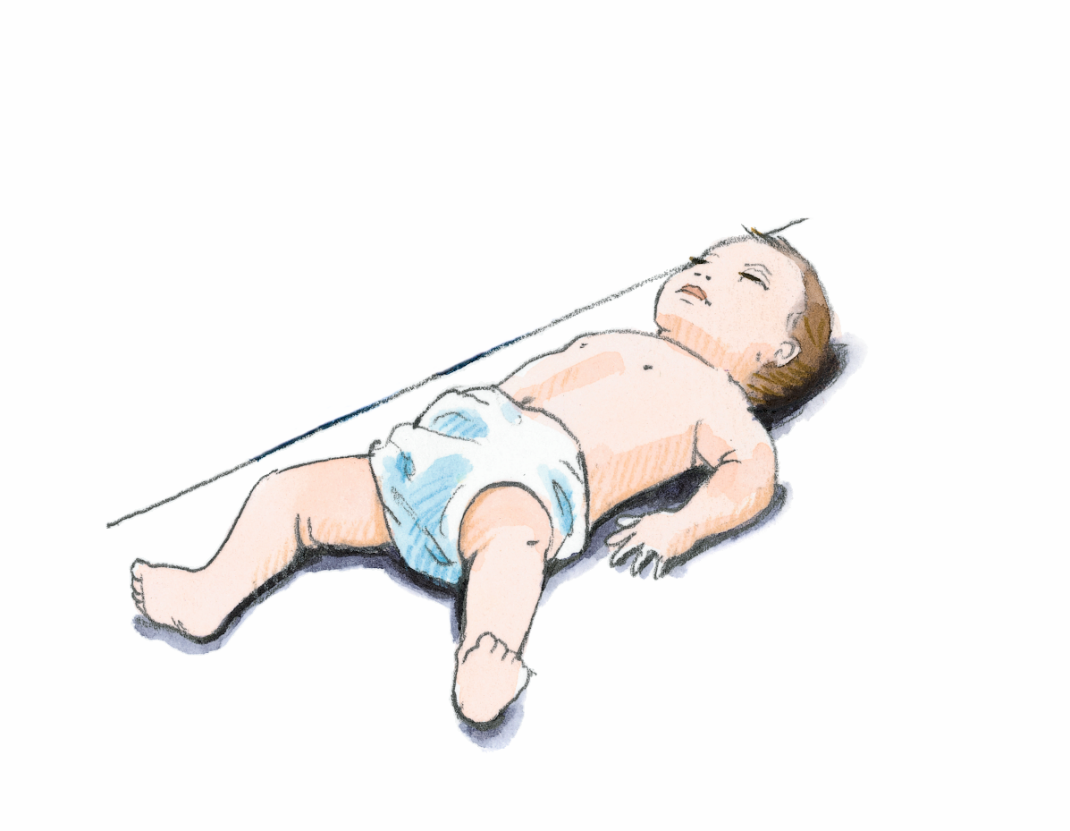 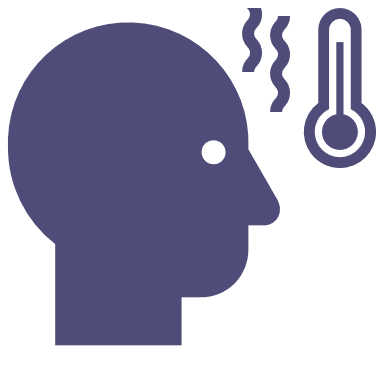 33
Sygdomme der påvirker åndedrættet
Astma/bronchitis
Udløses ofte som følge af allergisk reaktion, anstrengelse o.lign. og afstedkommer åndenød , hoste og pibende/hvæsende vejrtrækning



Førstehjælp
Hold barnet i ro. Er barnet kendt med sygdommen skal der gives medicin i form af inhalation. Dette skal gives så tidligt i forløbet som muligt, så medicinen kan komme ned og virke i bronkierne.
Kommer der ikke virkning af medicin indenfor få minutter kaldes 1-1-2
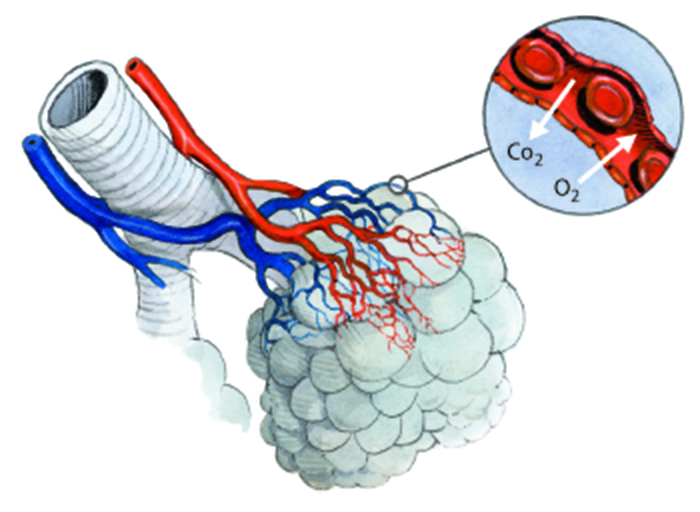 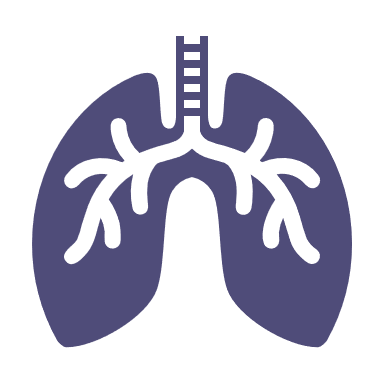 34
Sygdomme der udløser krampeanfald
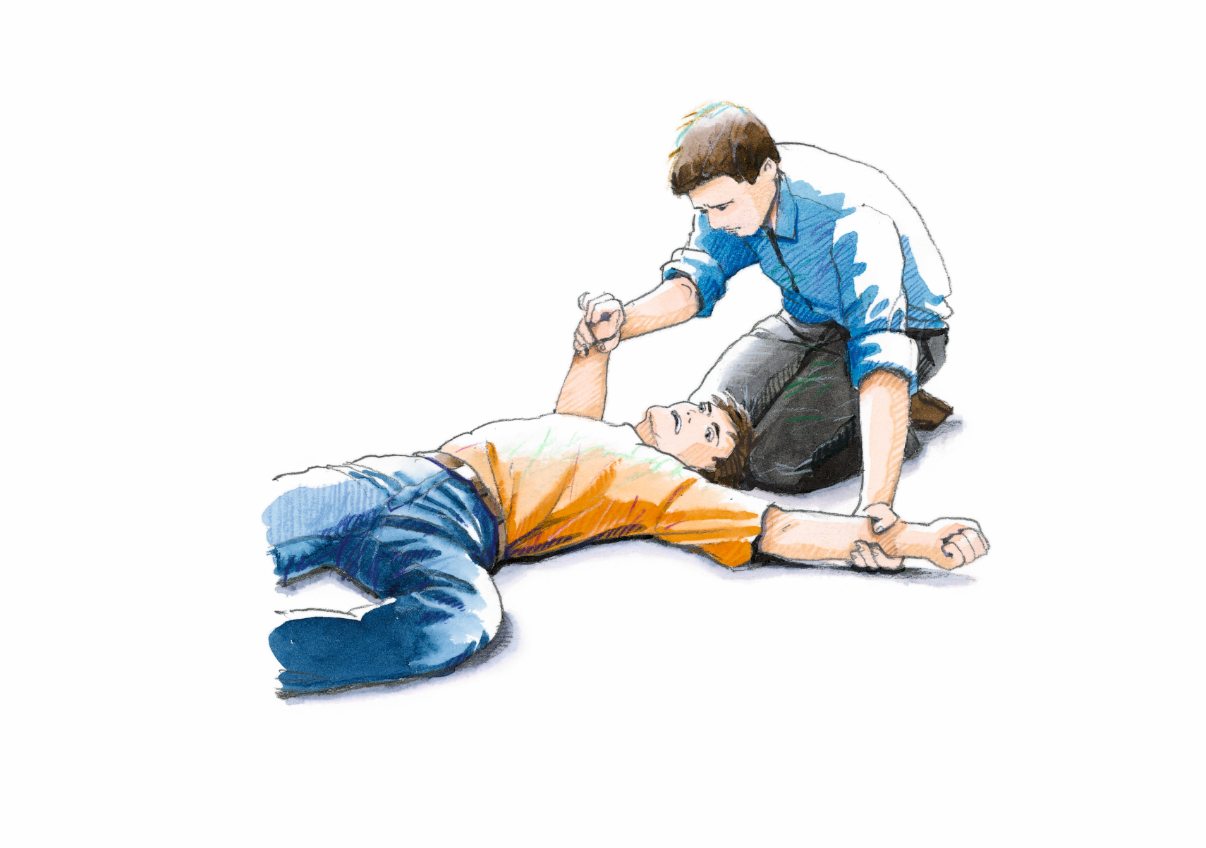 Feberkrampe/epilepsi
Ser dramatisk ud. Barnet kramper med rykvise eller sitrende kramper. Barnet trækker ikke vejret under anfaldet og bliver blåt. Det vender ”det hvide ud af øjnene” og har ofte fråde om munden. Anfaldet varer ofte kun mellem 30 – 90 sek.



Førstehjælp
Mens barnet kramper kan der ikke ydes førstehjælp. Afklæd barnet og luk vinduer op. Sørg for barnet ikke slår sig under anfaldet. Når anfaldet stopper sikres vejrtrækningen ved at lægger barnet på siden ( evt. stabilt sideleje ). Er barnet kendt med sygdommen følges lægens anvisninger ellers kaldes 1-1-2.
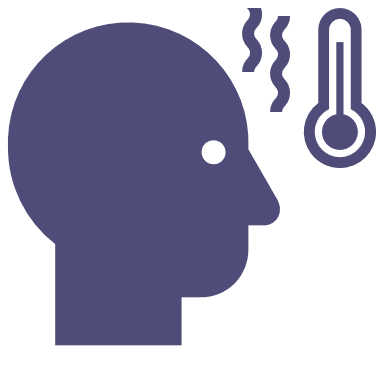 35
Kvælning/strangulering
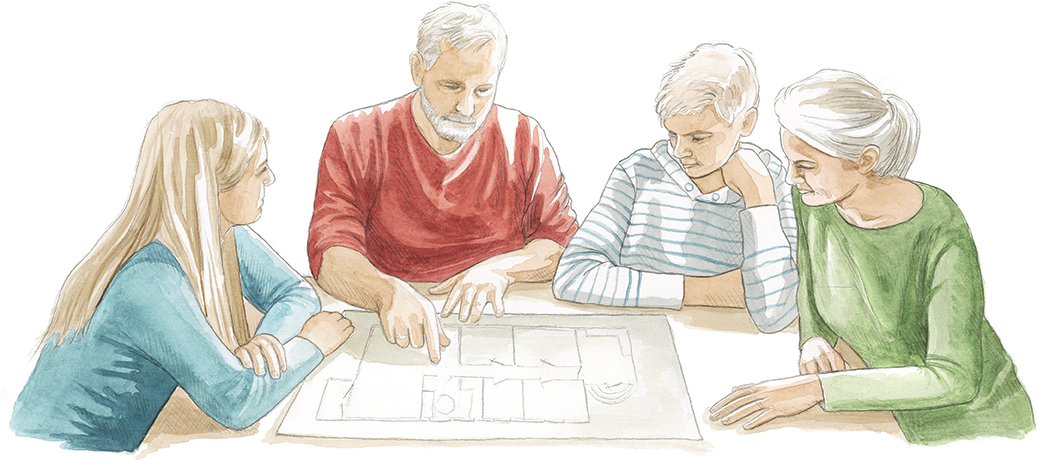 Forebyggelse
Lukker for luftvejene og evt. også for blodårerne til og fra hjernen. Derved er denne tilstand dødelig, hvis der ikke gribes ind straks.



Gruppeopgave:
Tal i gruppen om, hvilke tilfælde i kan finde, hvor ydre påvirkninger kan standse vejrtrækningen og/eller blodtilførslen til hjernen. Tal om forebyggelse og forklar førstehjælpen til de eksempler, som gruppen kommer frem til. Brug gerne ”Håndbogen i førstehjælp”. 
Der fremlægges i plenum
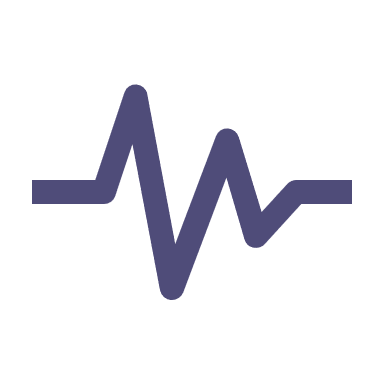 36
Småskader – forebyggelse og førstehjælp
Gruppeopgave:

Find den relevante førstehjælp til emnerne om småskader og snak om, hvordan skaden kan forebygges. 

Fremlæg i plenum.
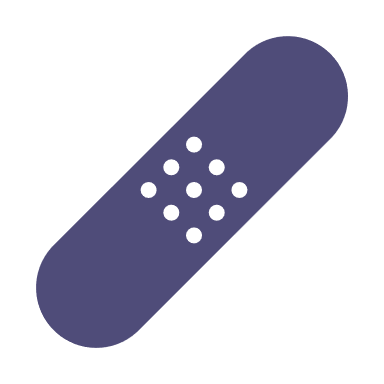 37
Forbrænding - skoldning
Skab sikkerhed 
	Fjern varmekilden eller fjern barnet fra varmekilden

Start skylning med køligt vand hurtigt
	Fjern løstsiddende tøj så der skylles direkte på huden
	Temperer vandet så barnet føler det køligt men behageligt

Skyl til smerten en væk
	Tænk også på shock ifm. forbrændinger
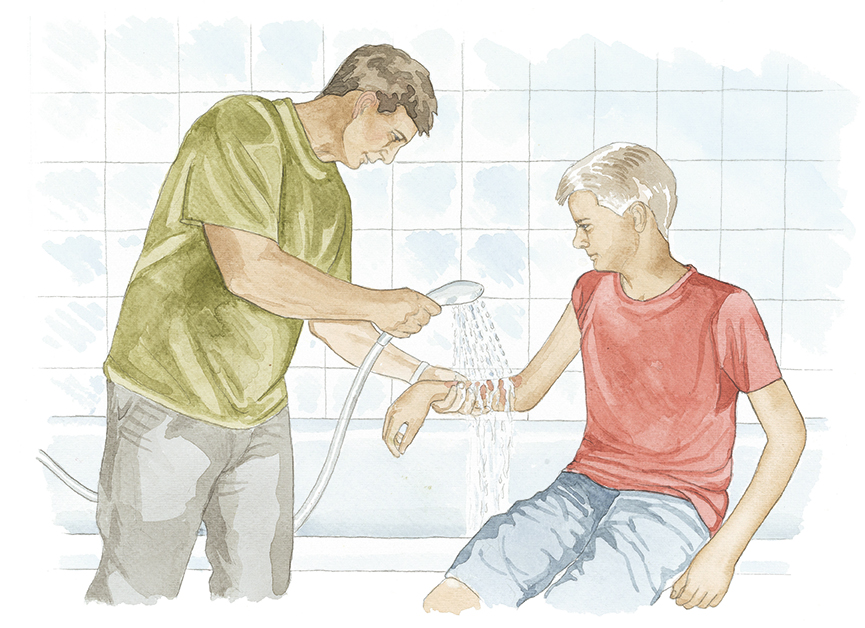 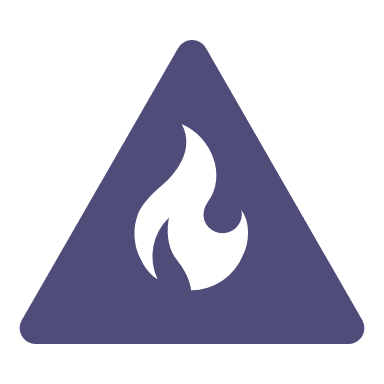 38
Forbrænding - skoldning
1. grads                                      2. grads                                          3. grads






  




Rødmen af hud                   Vabler/blærer, løs hud               Forkulning - læderagtig
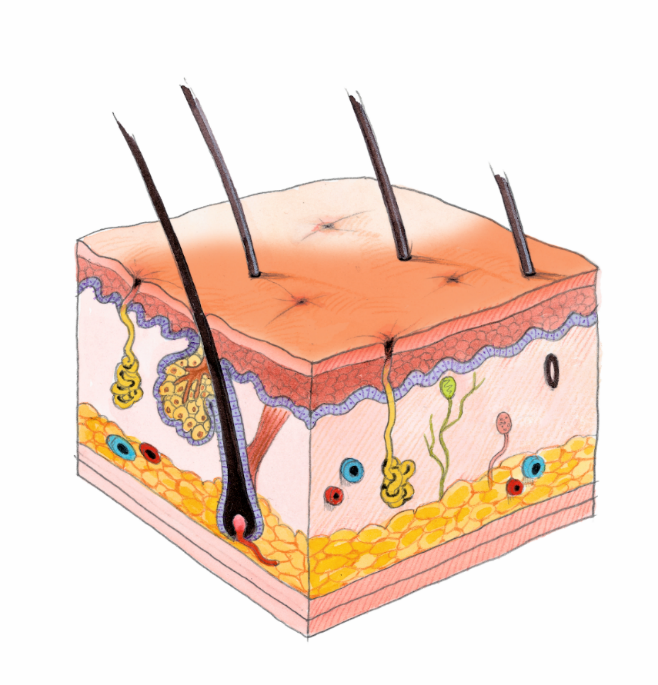 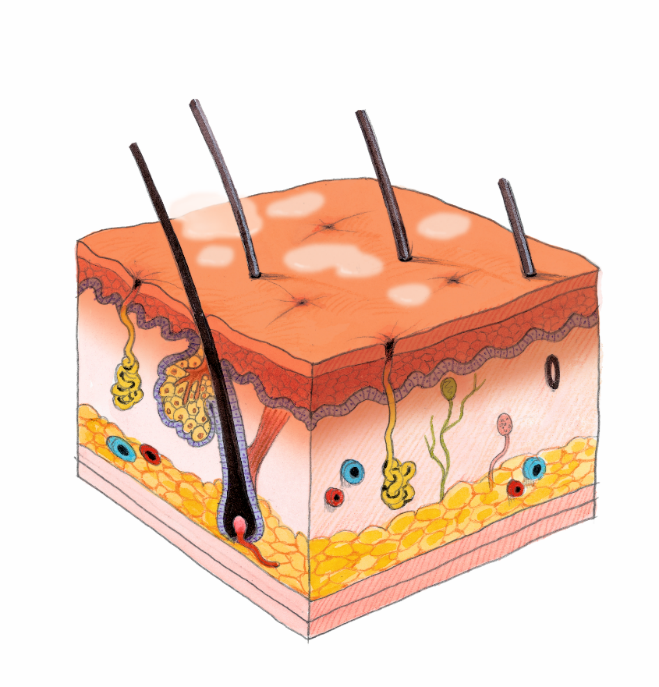 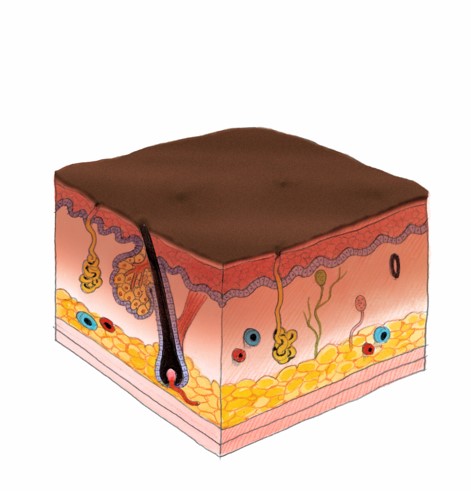 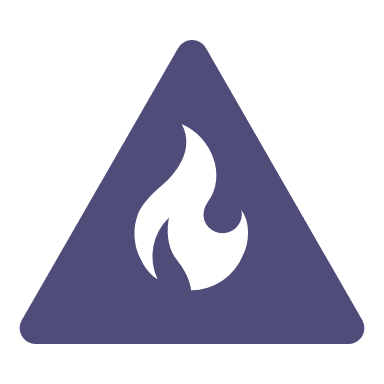 39
Forgiftning
Hvad er en forgiftning ?

		Når personen påvirkes med et stof, der giver en 				ubehagelig/farlig reaktion fra kroppen

Eksempler på årsager til forgiftning

		Medicin, kemikalier, planter, alkohol, andre euforiserende 			stoffer, fordærvet mad
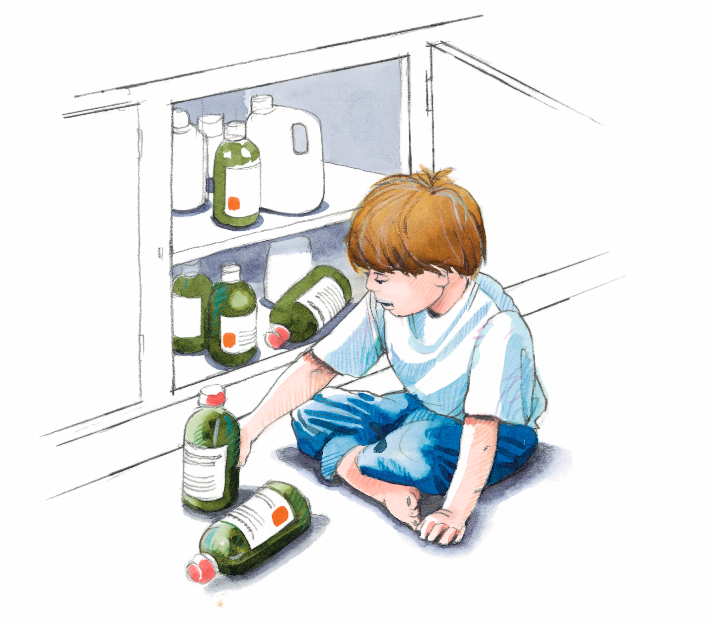 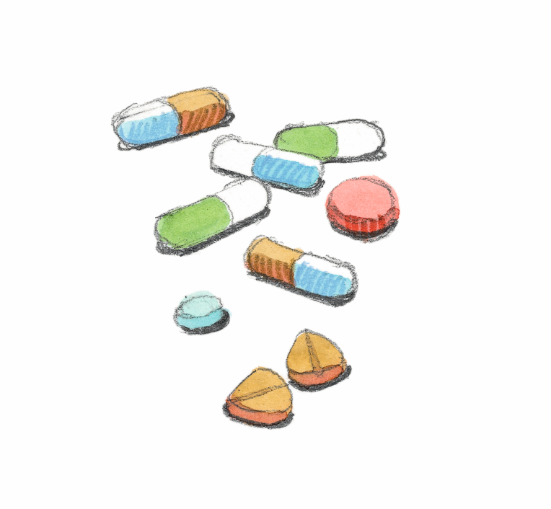 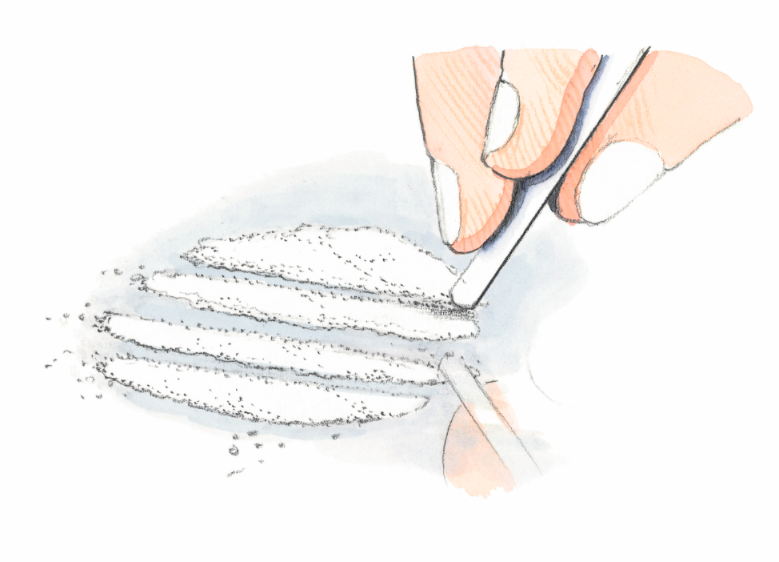 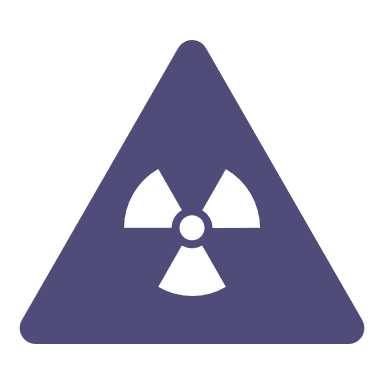 40
Forgiftning
Førstehjælp til forgiftning
Skab sikkerhed 
ABC kontrolleres og hvis der findes problemer løses de straks
Er personen vågen bør der fremkaldes opkastning ( maven tømmes )
Prøv at finde ud af, hvilket stof der er indtaget, hvor meget og hvor lang tid der er gået siden indtagelsen ( oplysninger til ambulancefolkene )
Bliver personen bevidstløs men stadig trækker vejret normalt lægges i stabilt sideleje og der kaldes ambulance på 1-1-2
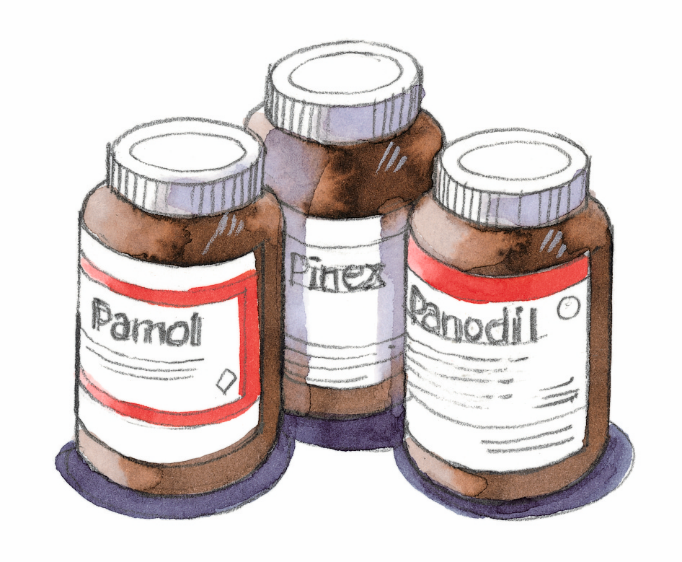 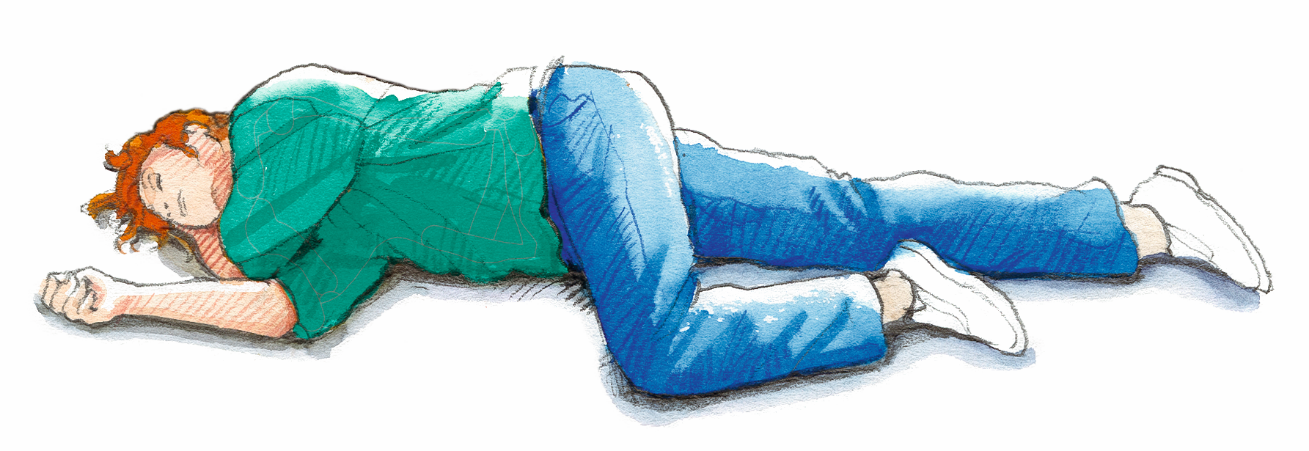 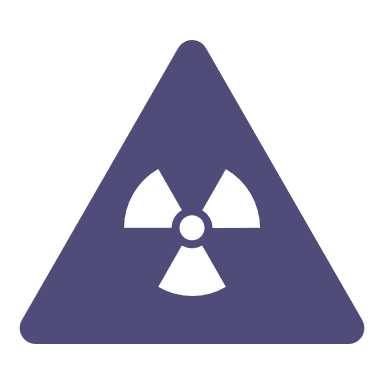 41
Ætsning
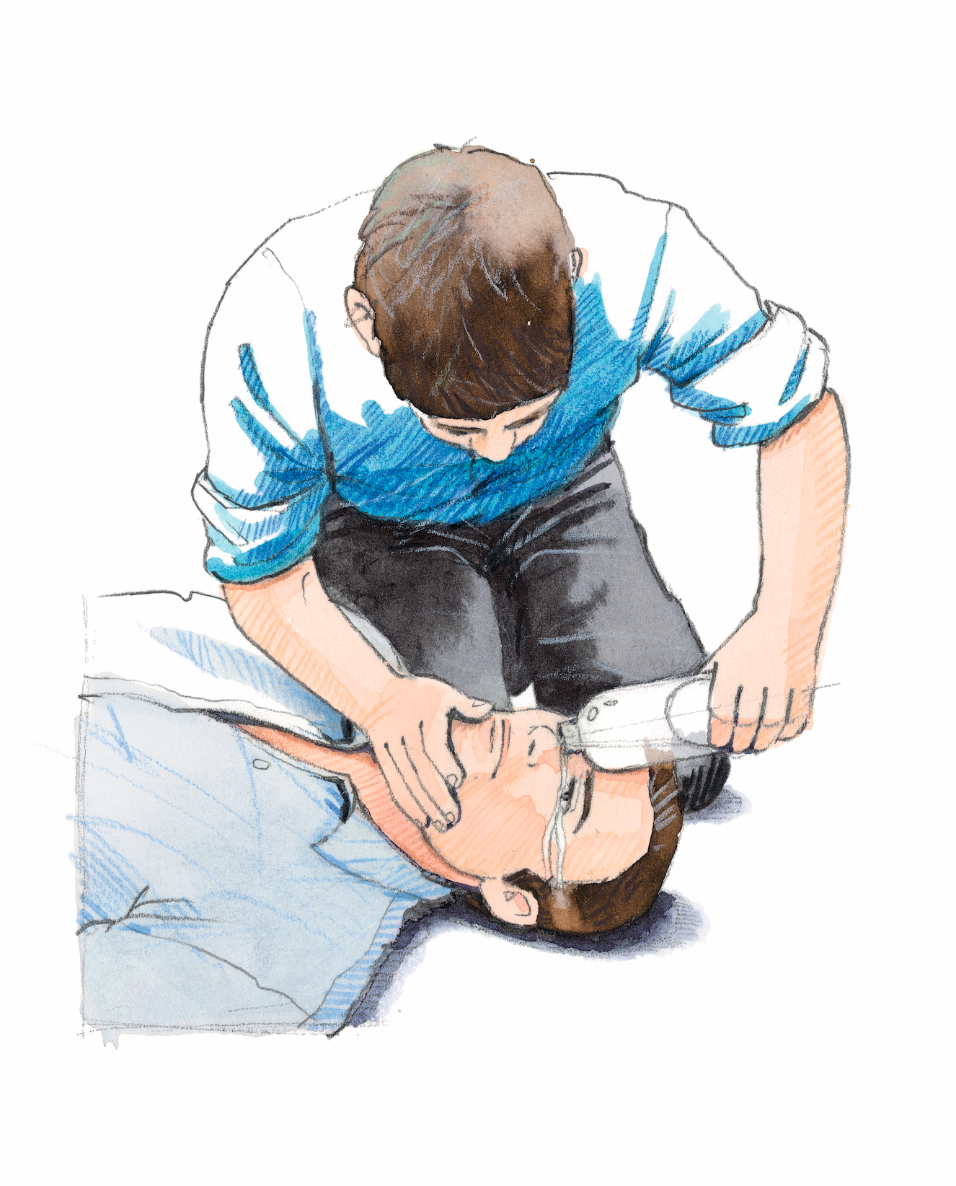 På huden

Behandles som forbrændinger ( kom ikke selv i kontakt med stoffet )

I øjet

Skyl med vand fra næserod og væk fra det andet øje. Hold øjet åbent mens der skylles. Har personen kontaktlinser tages disse ud.
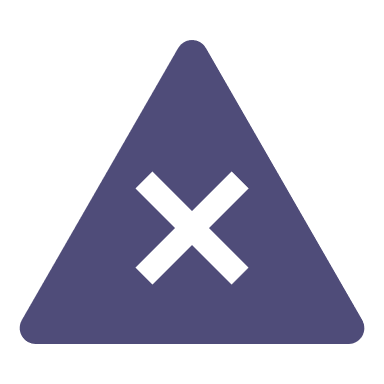 42
Indvendige ætsninger
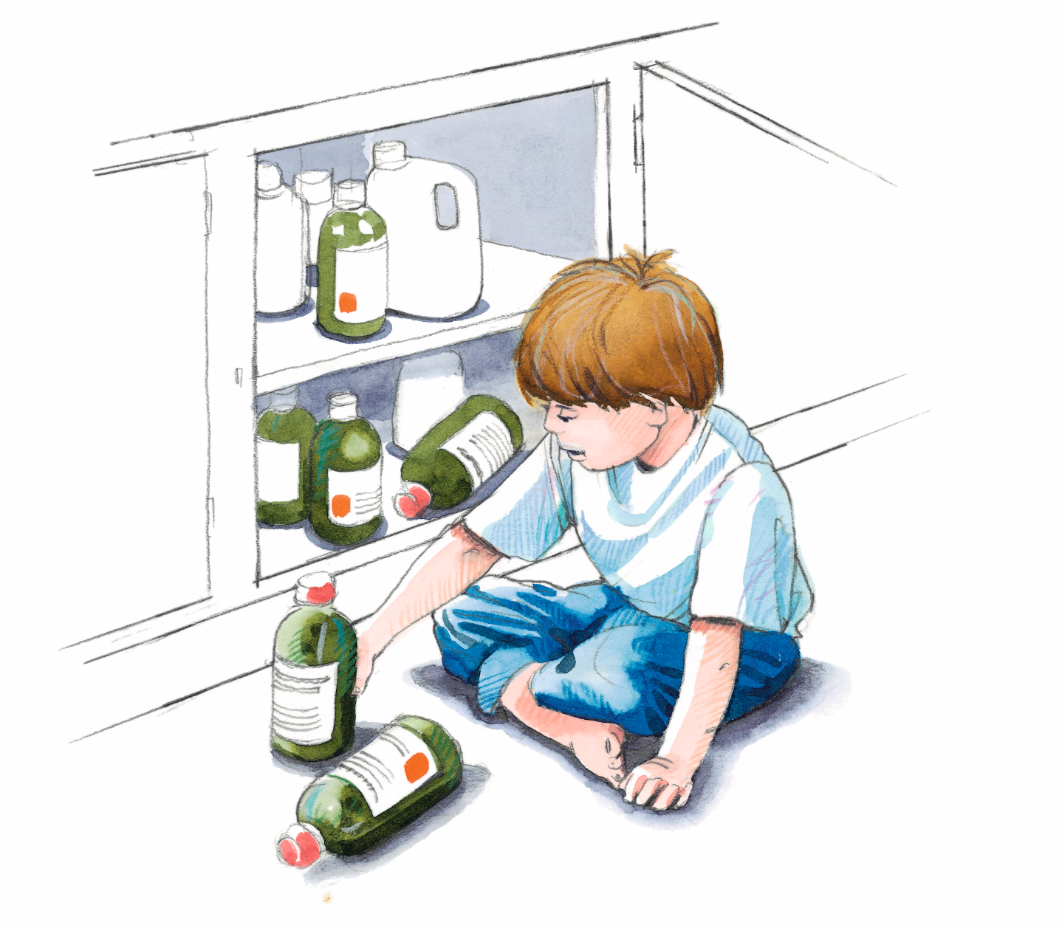 Skab sikkerhed – fjern stoffet 
Undgå at fremprovokere opkast
Drik neutral væske langsomt ( mælk - vand )
Lad personen sidde op
Bliver personen bevidstløs med normal vejrtrækning lægges i stabilt sideleje
Tilkald hjælp 1-1-2
Medbring altid stoffet/embalagen til skadestuen
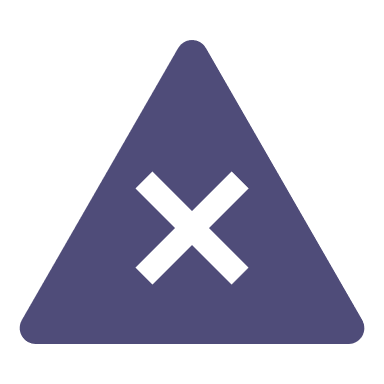 43
Overlevering til ambulancepersonale
Objektiv vurdering: Hvad du selv har set, hvad kan du konstatere hos personen, hvad finder du på stedet osv.

Subjektive udsagn: Hvad kan omgivelserne vise dig, hvad kan andre personer fortælle dig, er der noget der indikerer noget ?

Hvilken førstehjælp har du ydet og hvad har effekten været: ABC metoden, Heimlich metoden, stabilt sideleje, HLR osv.
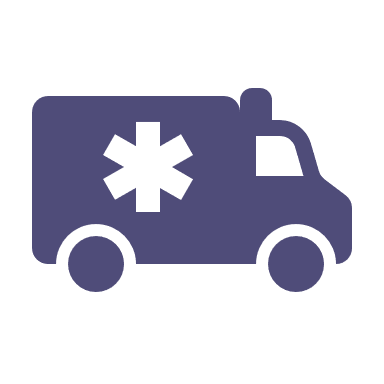 44
Forebyggelse af drukneulykker
De 8 baderegler:

Lær at svømme og springe rigtigt i vandet
Bad aldrig alene
Bad kun hvor det er tilladt
Gå kun ud til navlen
Spring kun på hovedet, hvor vandet er dybt nok
Svøm langs med kysten
Bad aldrig med alkohol og euforiserende stoffer i blodet
Gå op af vandet når du begynder at fryse

    Badereglerne gælder alle steder, hvor der er badevand
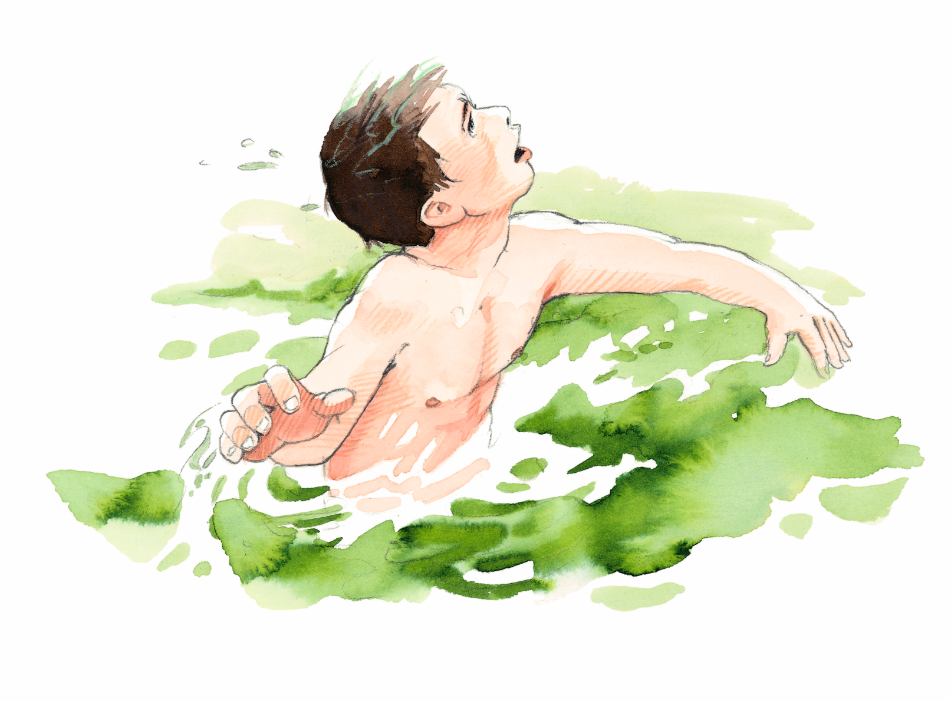 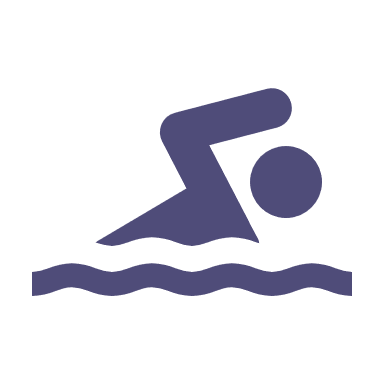 45
Forebyggelse af drukneulykker
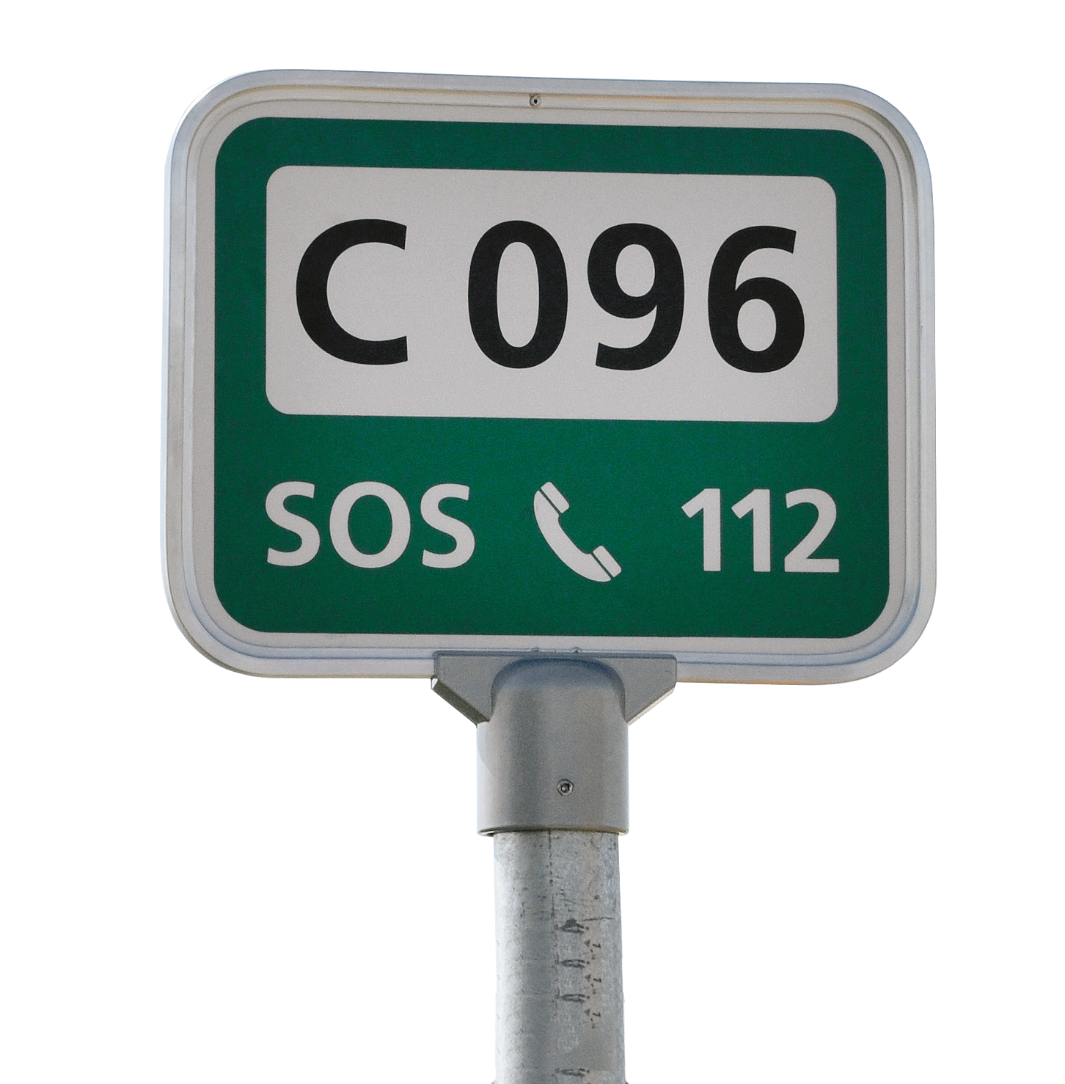 Bad gerne i områder der er overvåget af livreddere
På strande med meget strøm kan der opstå ”Hestehuller”
Sæt gerne snor i badedyr og gummibåde og bind det til evt. et jordspyd
Er uheldet ude findes der ”strandnumre” som kan oplyses 1-1-2
Undersøg om der findes redningsposter på stranden
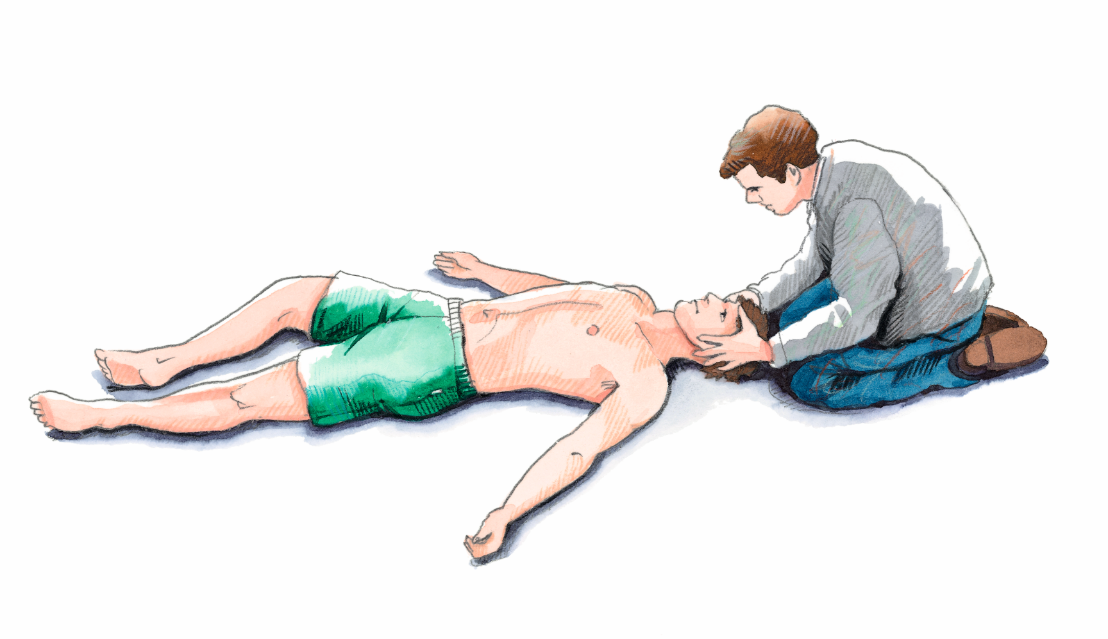 Læs mere på www.badesikkerhed.dk
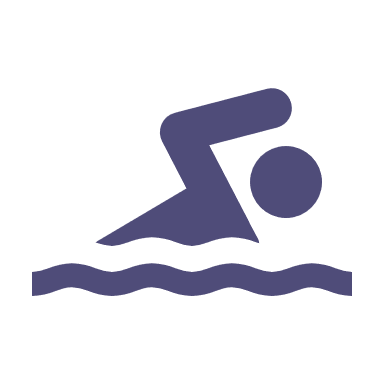 46
Børn i bilen
Fastspænding af børn i bilen:
Tag barnet med når du køber barnestol/selepude. Stol og barn skal passe sammen.
Sæt barnestolen rigtig fast jf. brugsanvisningen. ( Evt. Isofix )
Sæt stolen bagud vendt så længe som muligt
Kontroller at selen sidder rigtigt på barnet inden du kører
Husk at deaktivere airbag, hvis barnet er placeret på forsædet
Læs mere på www.sikkertrafik.dk
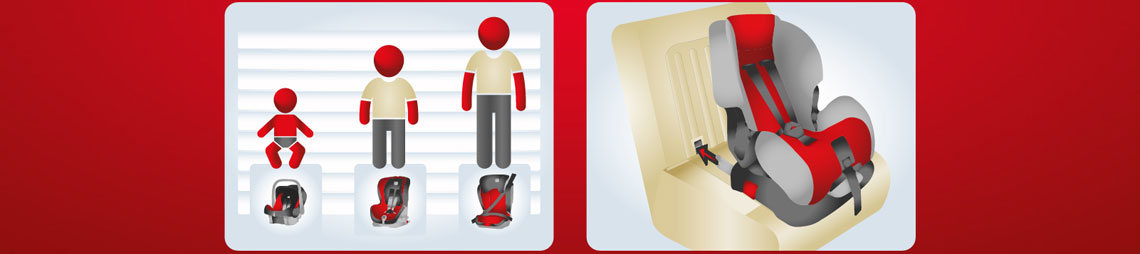 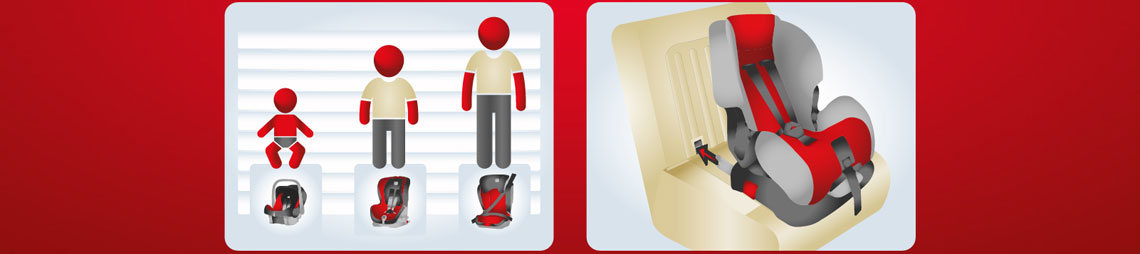 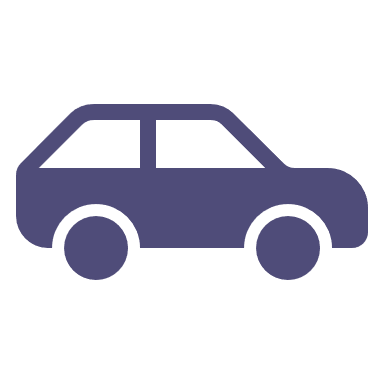 47
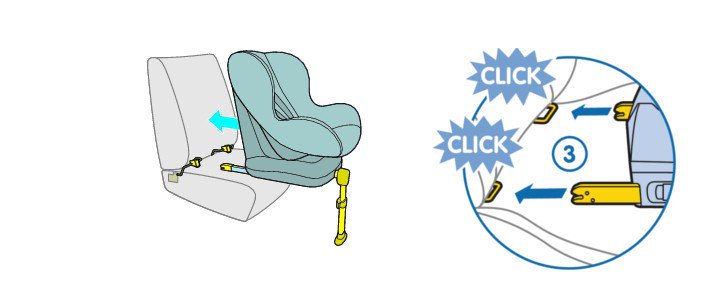 Børn i bilen
Fastspænding af børn i busser:
Kend gældende regler for fastspænding i busser
Børn fra 3 år skal bruge sele
Børn under 3 år må gerne sidde uden sele men bør spændes fast med en sele
Hvis der er barnestol eller selepude til rådighed i bussen, skal børn fra 3 år og opefter benytte disse
Er bussen godkendt uden seler må børn medtages i bussen på lige fod med andre passagerer
Medbring gerne jeres egen barnestol eller selepude. Derved sikres det, at barnet fastspændes korrekt
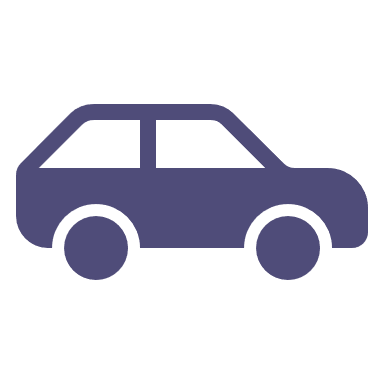 48
Spørgsmål
?
49
Rådgivning & Uddannelse
Sammen med os får du faglighed, til at forebygge brand og ulykker.
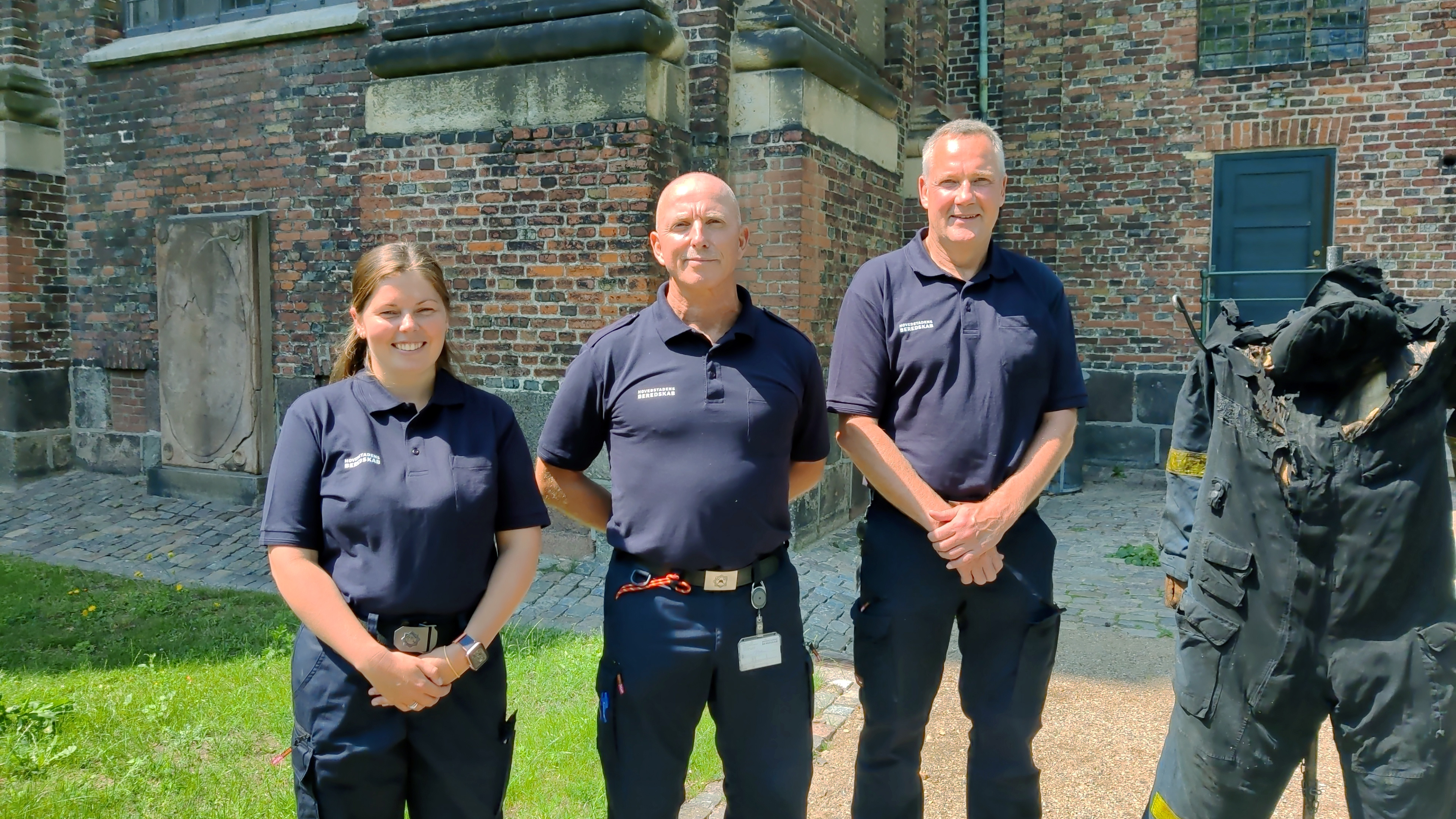 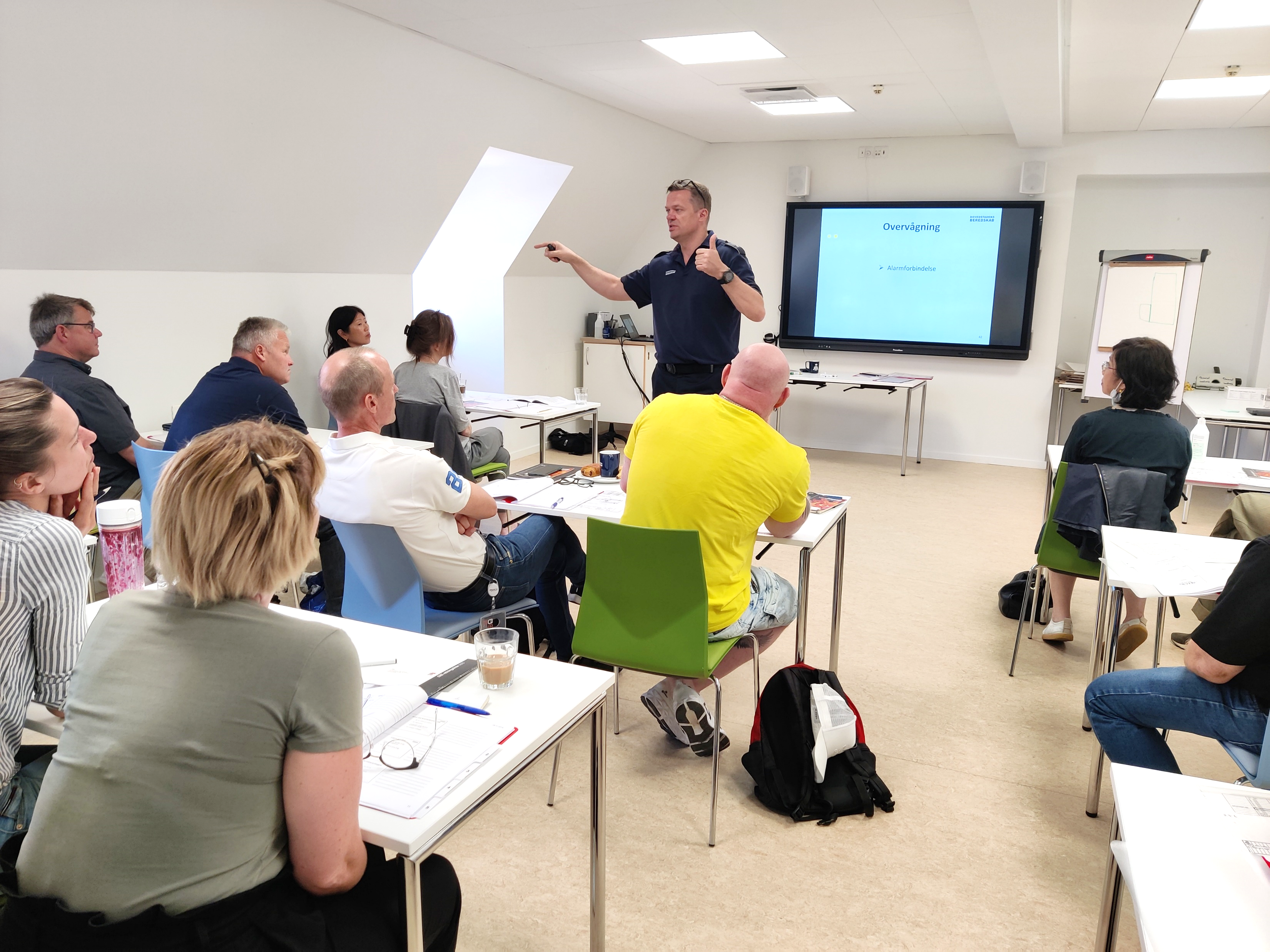 RÅDGIVNING – KURSER - ØVELSER
Se vores ydelser på: hbr.dk/kurser-og-uddannelser/
Kontakt os på: kurser@hbr.dk tlf. 33 43 13 60